Peningamál 2020/3
Myndir
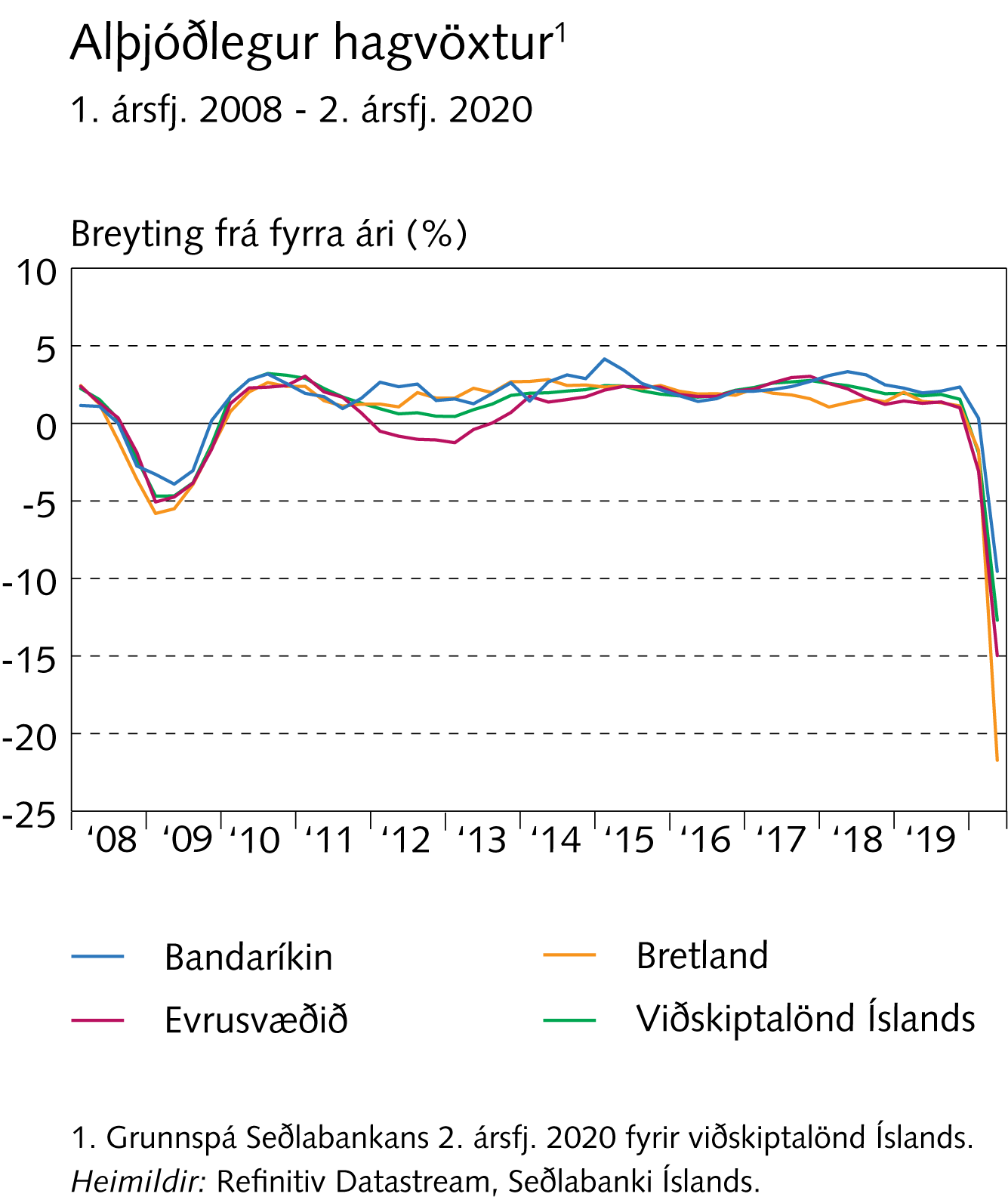 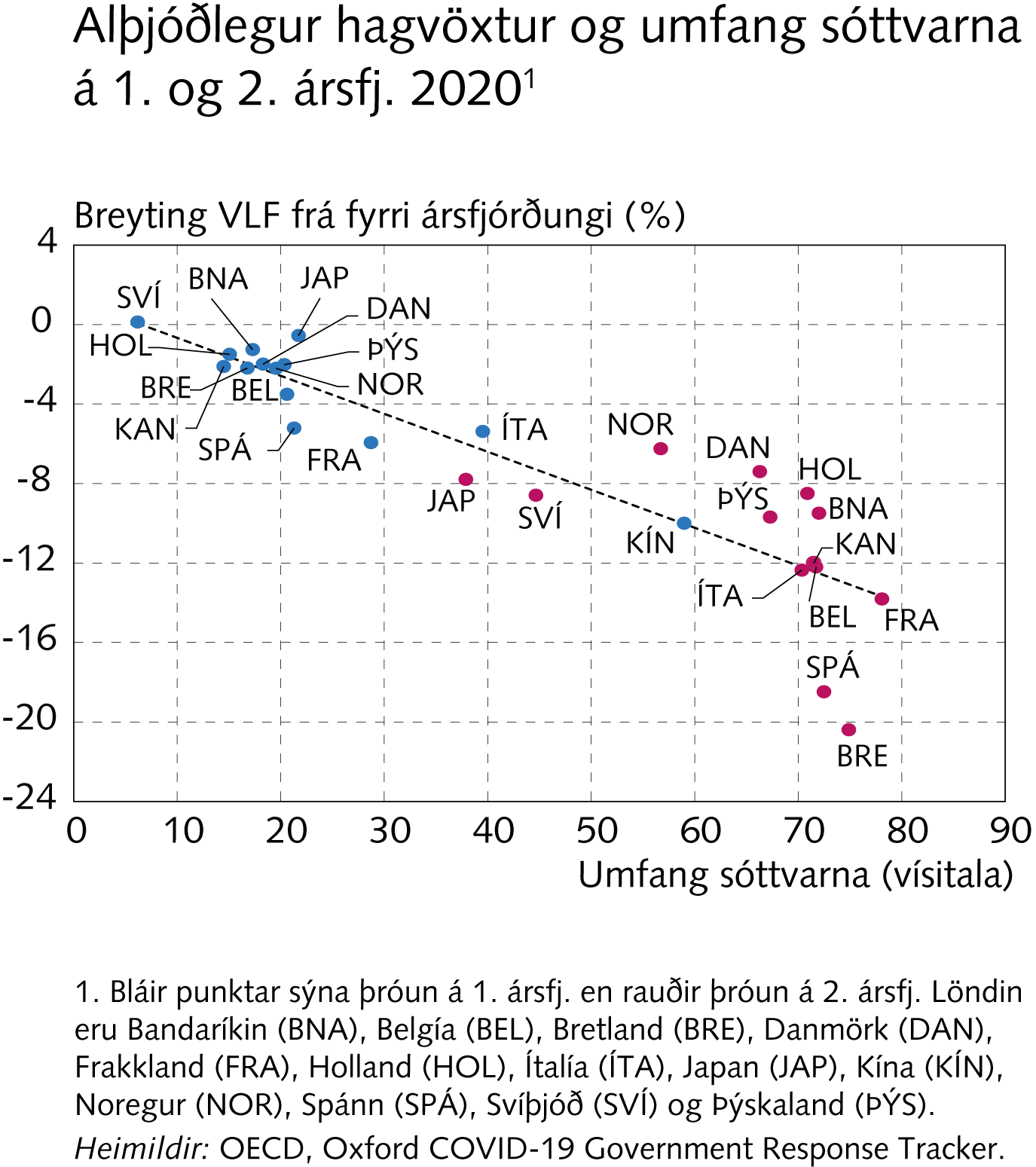 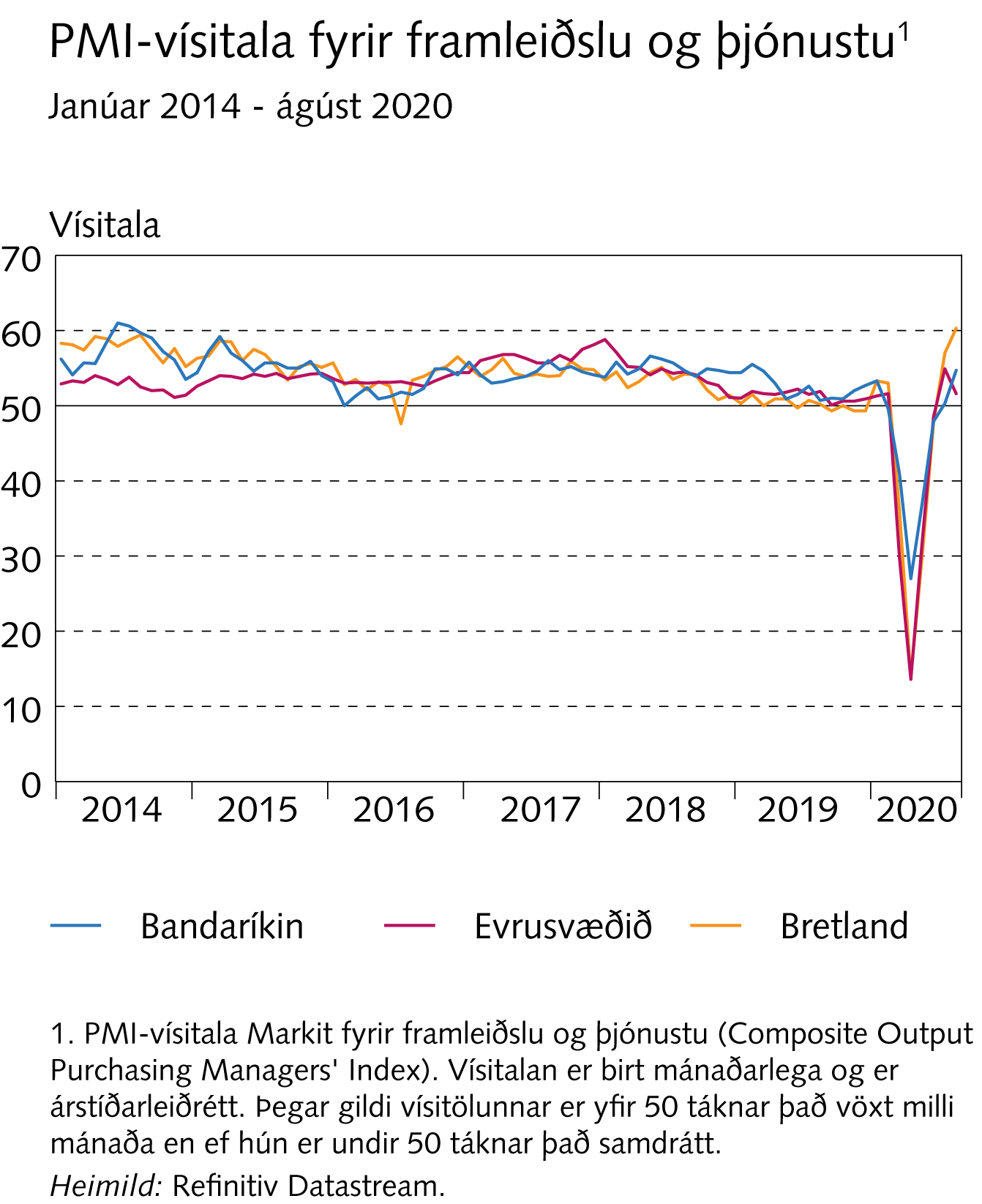 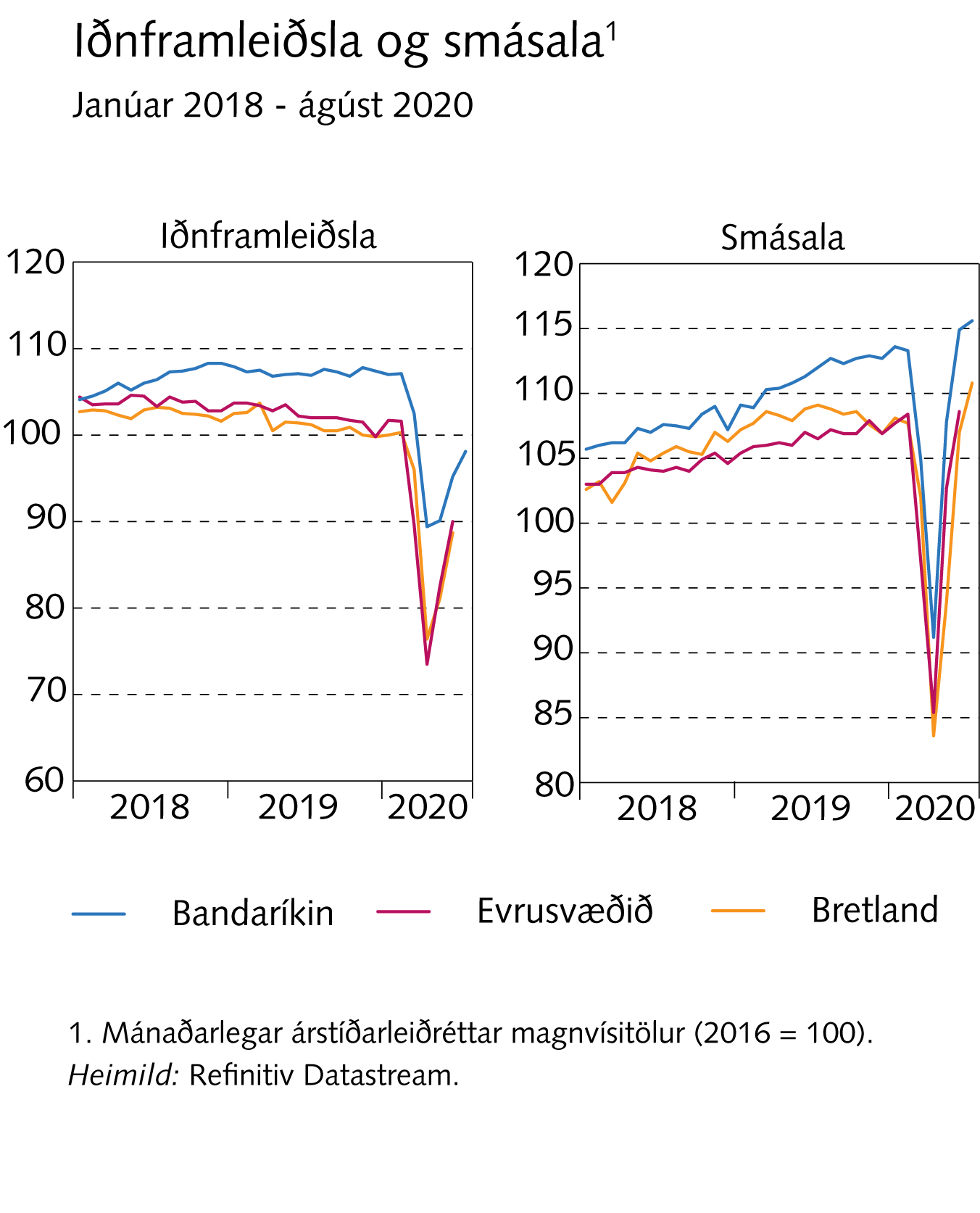 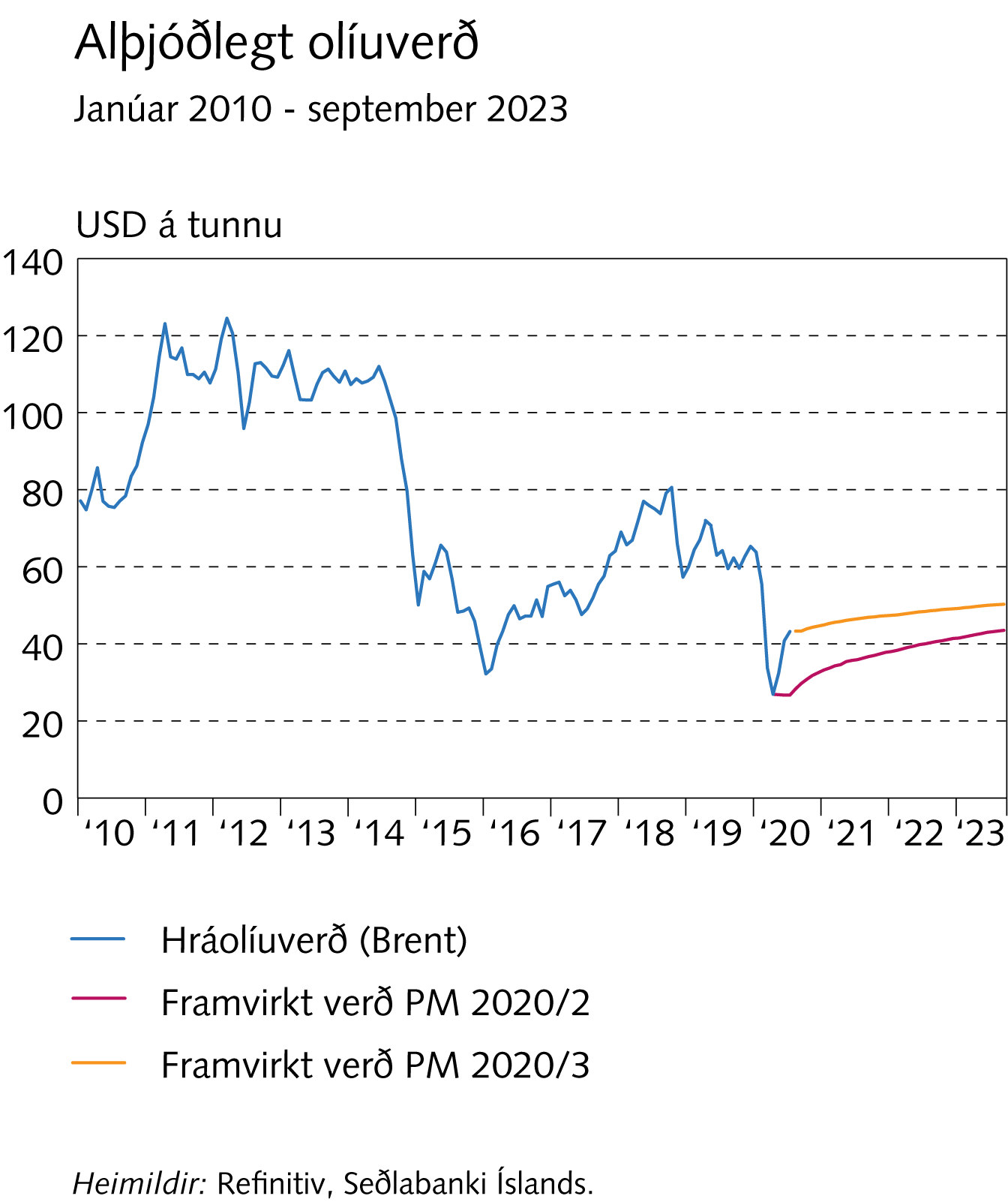 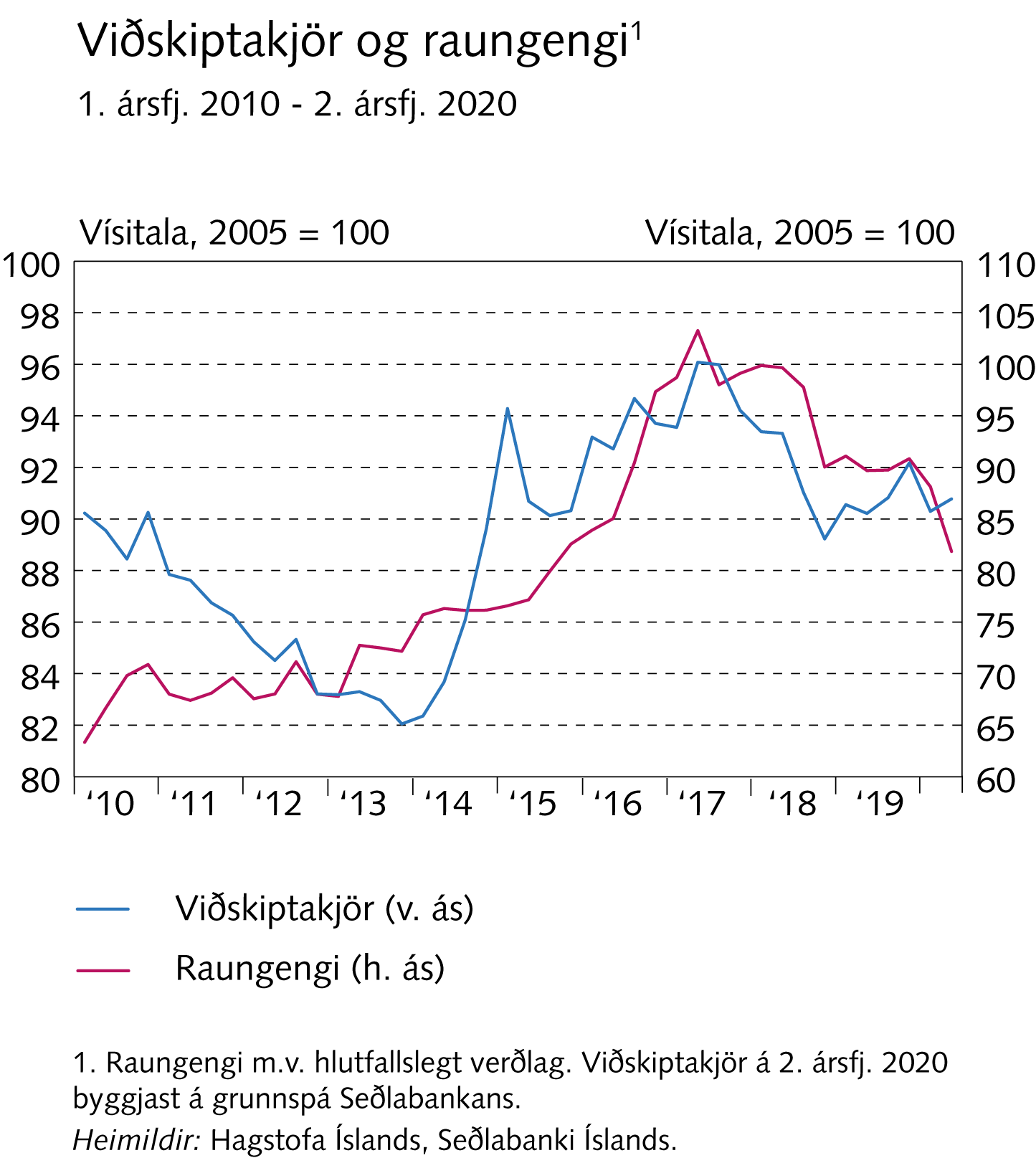 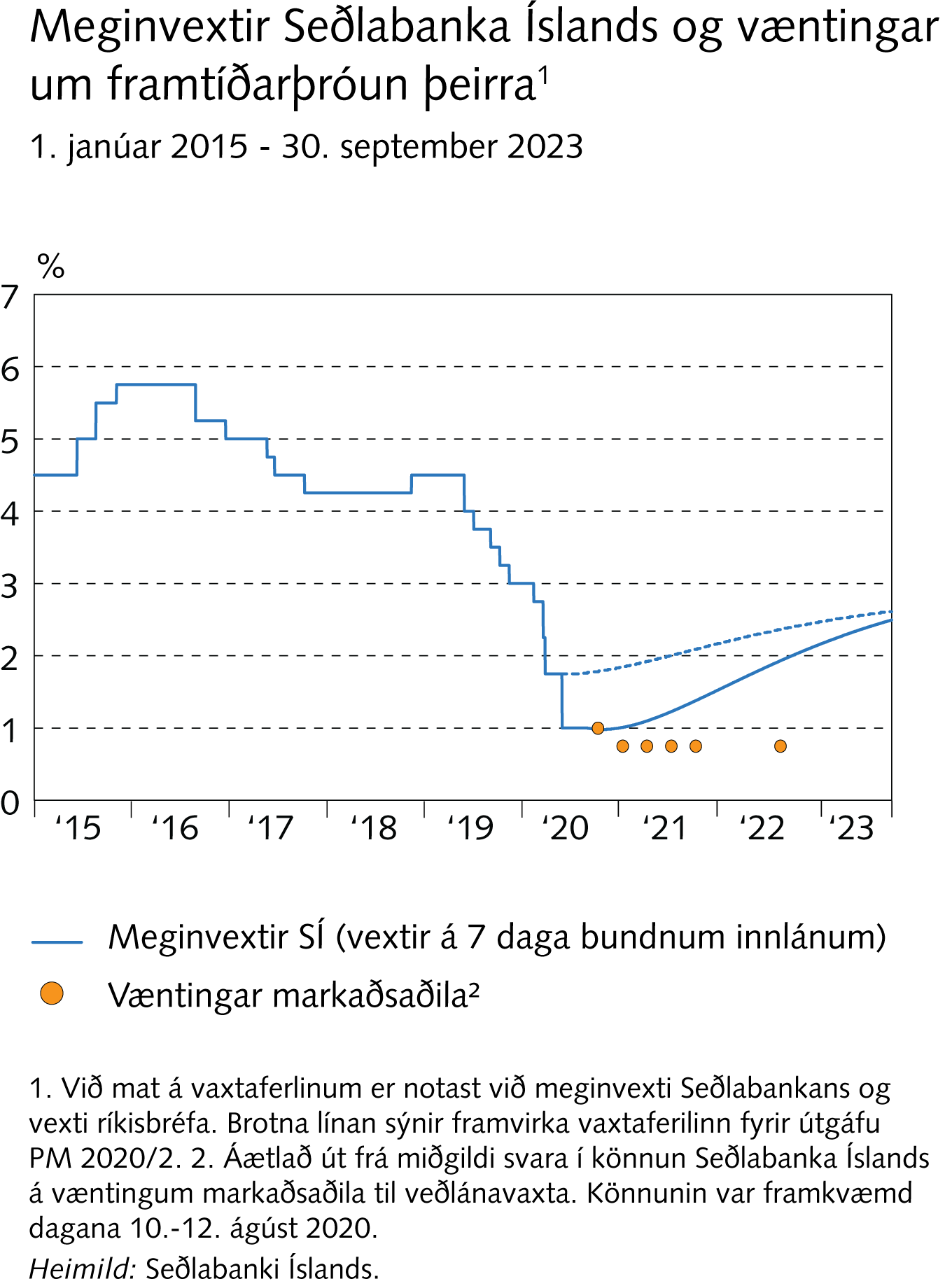 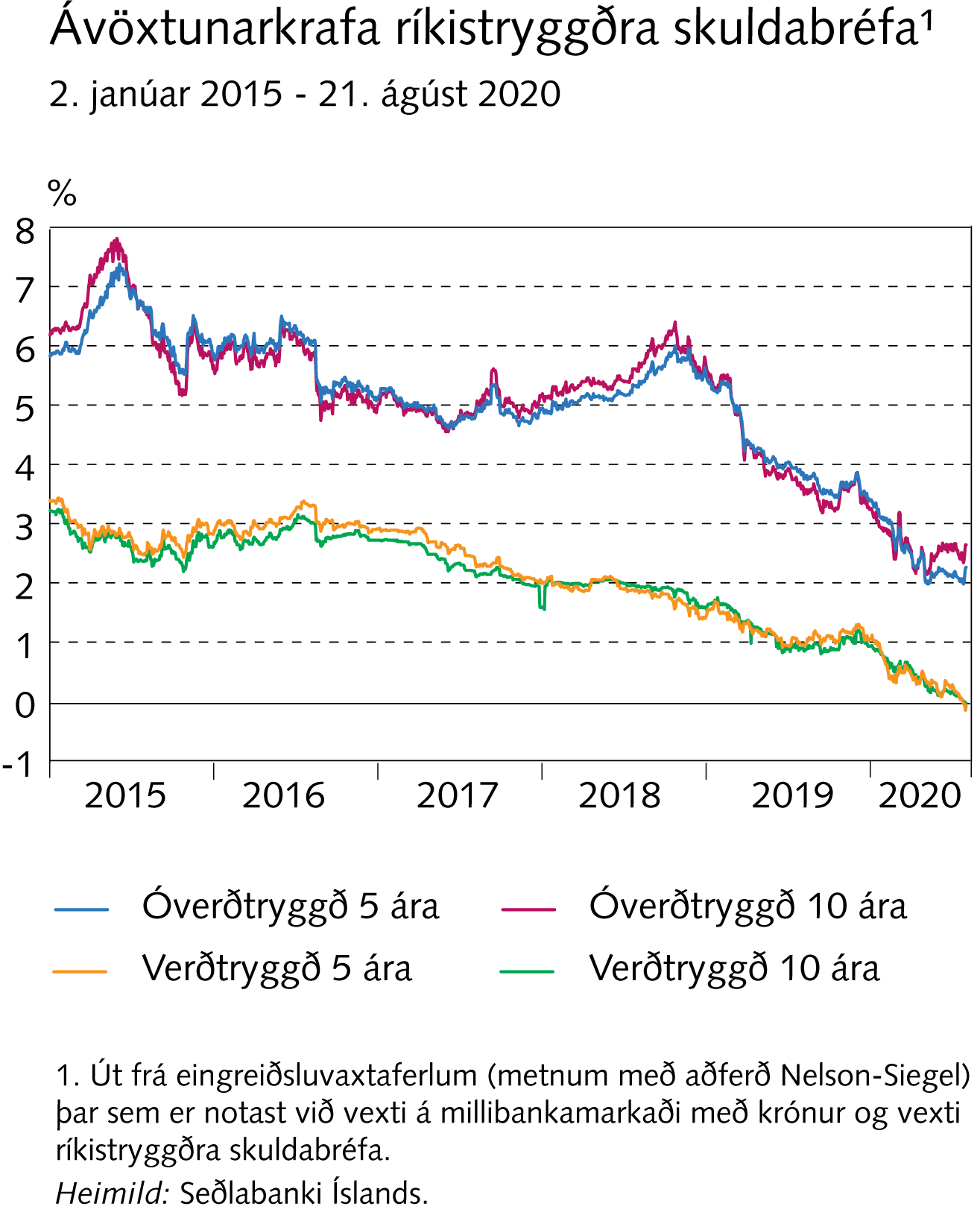 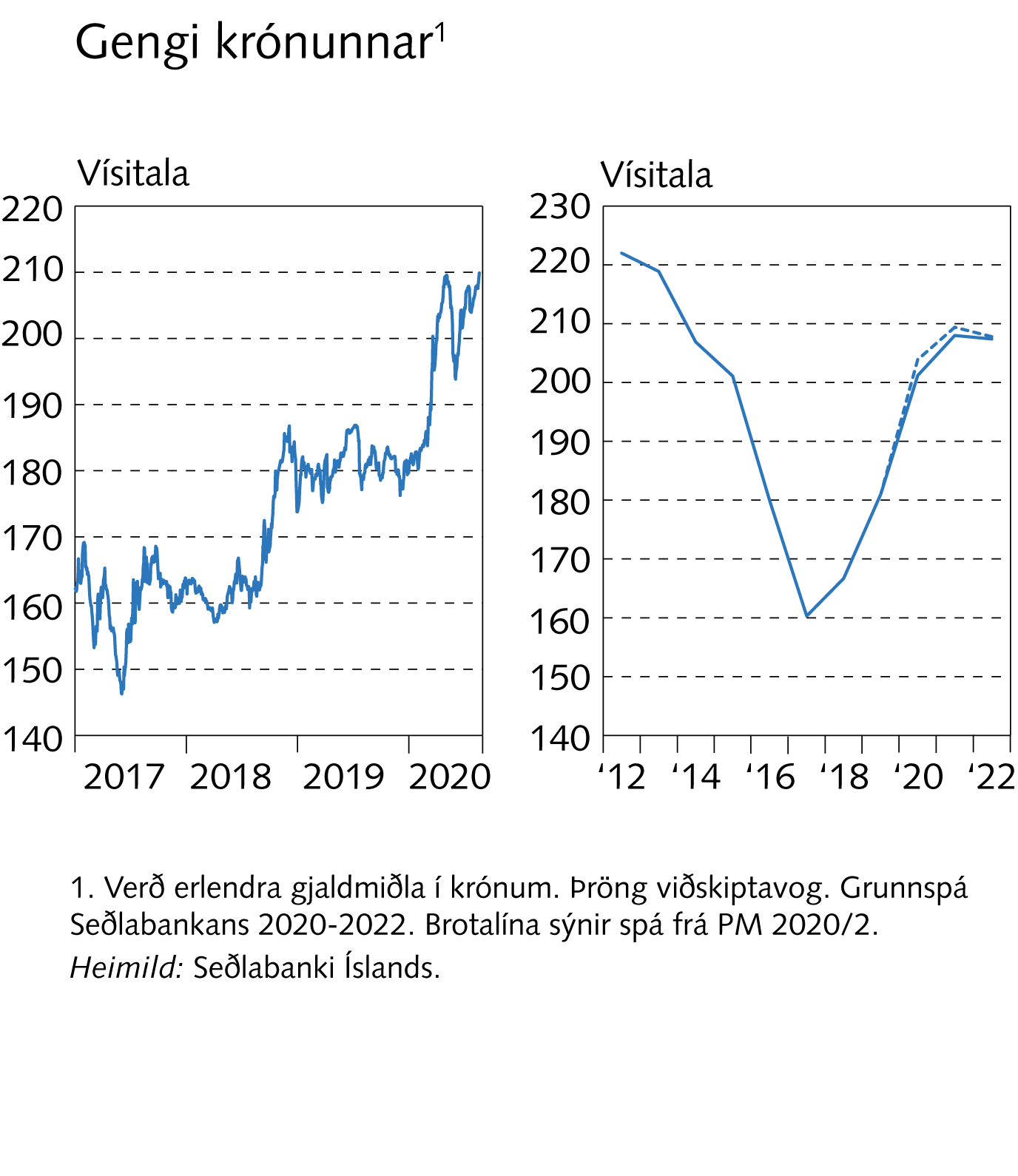 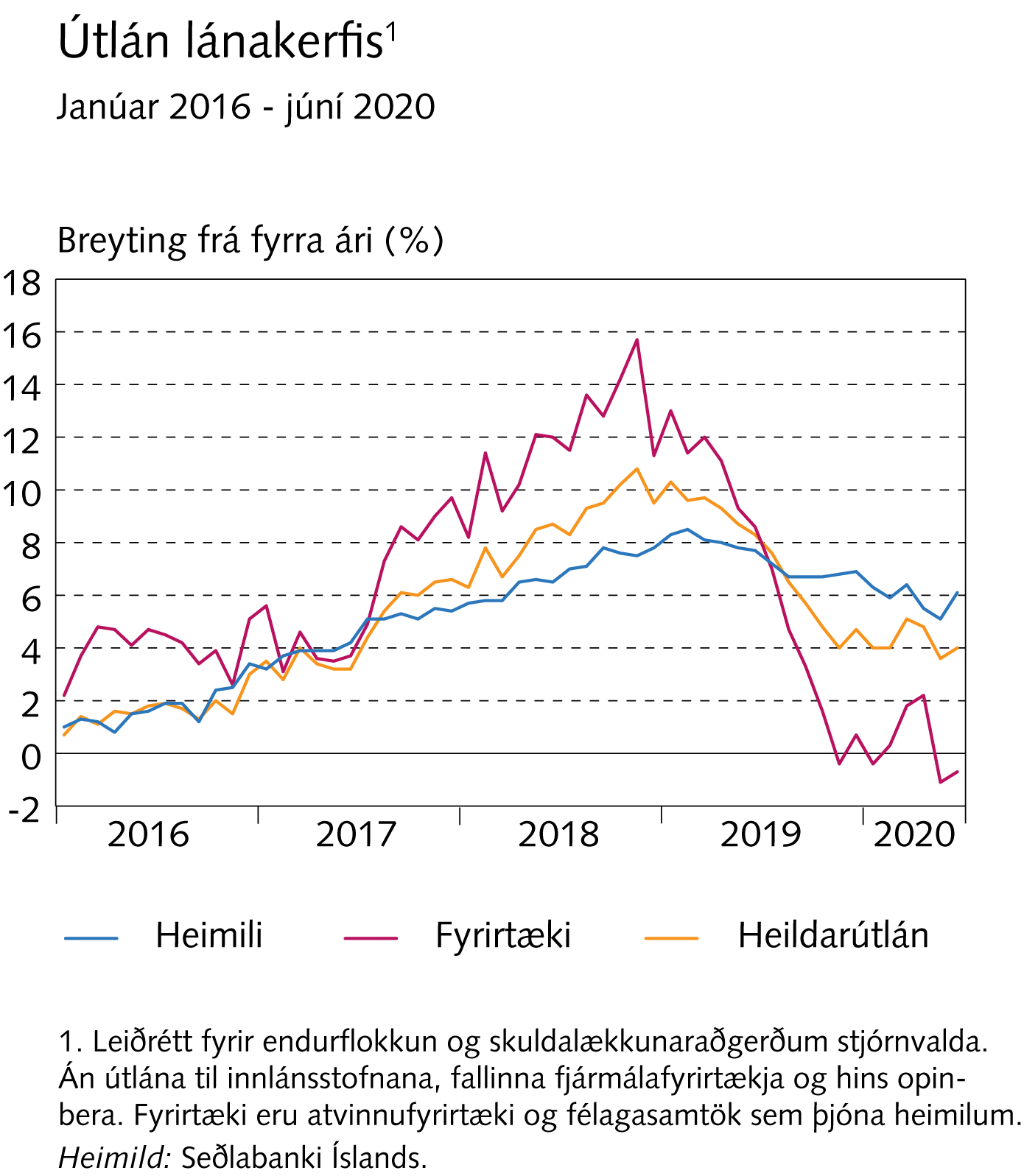 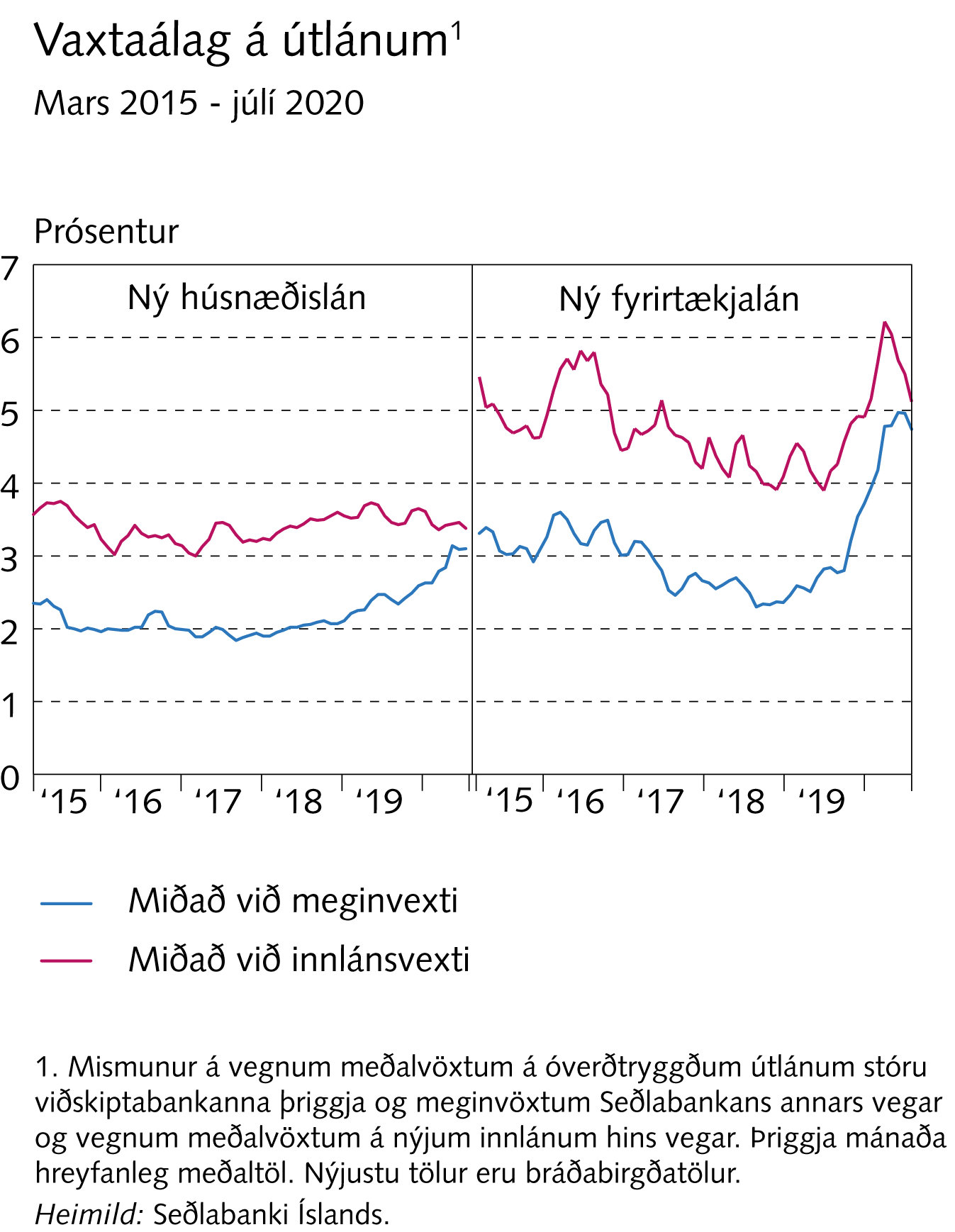 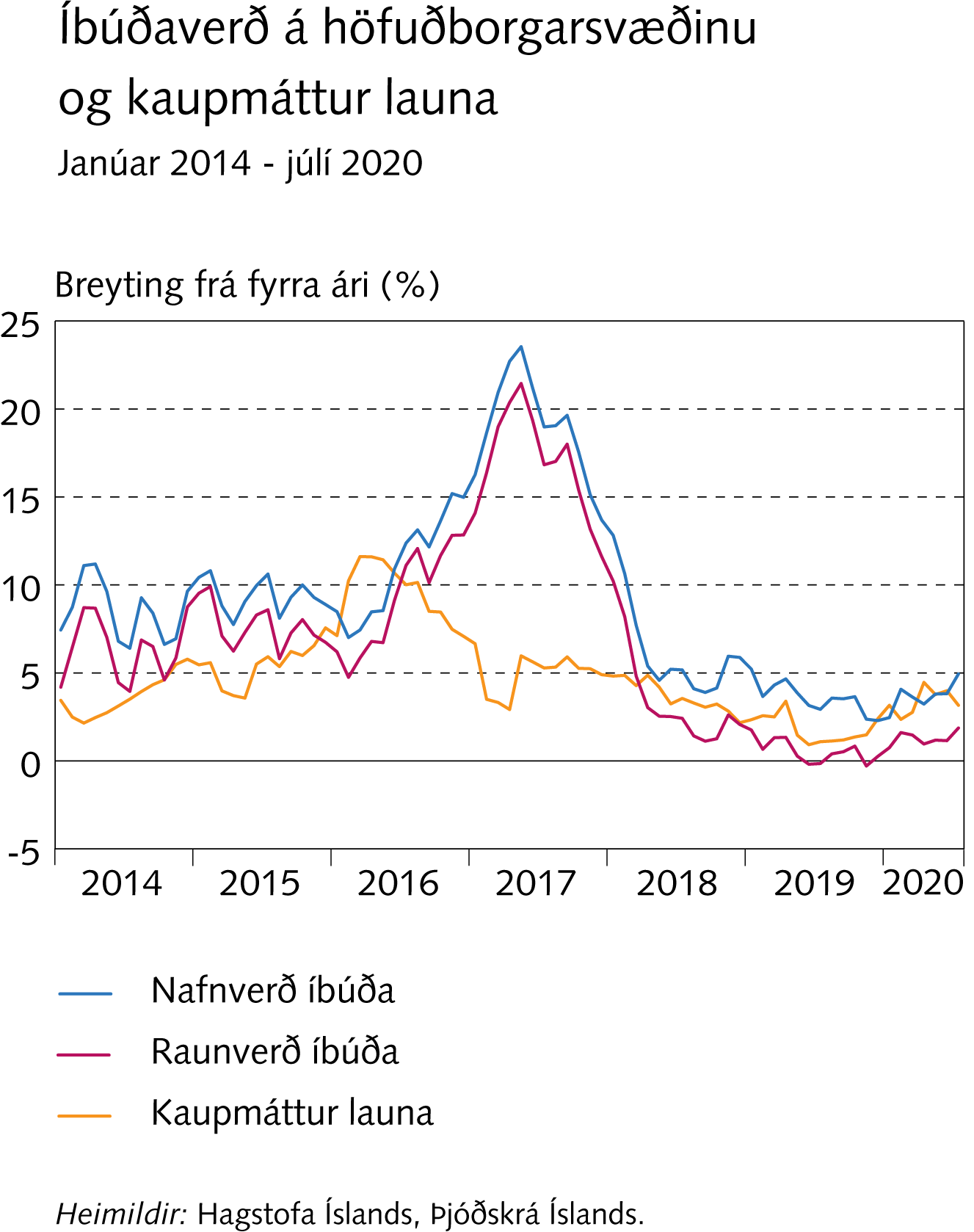 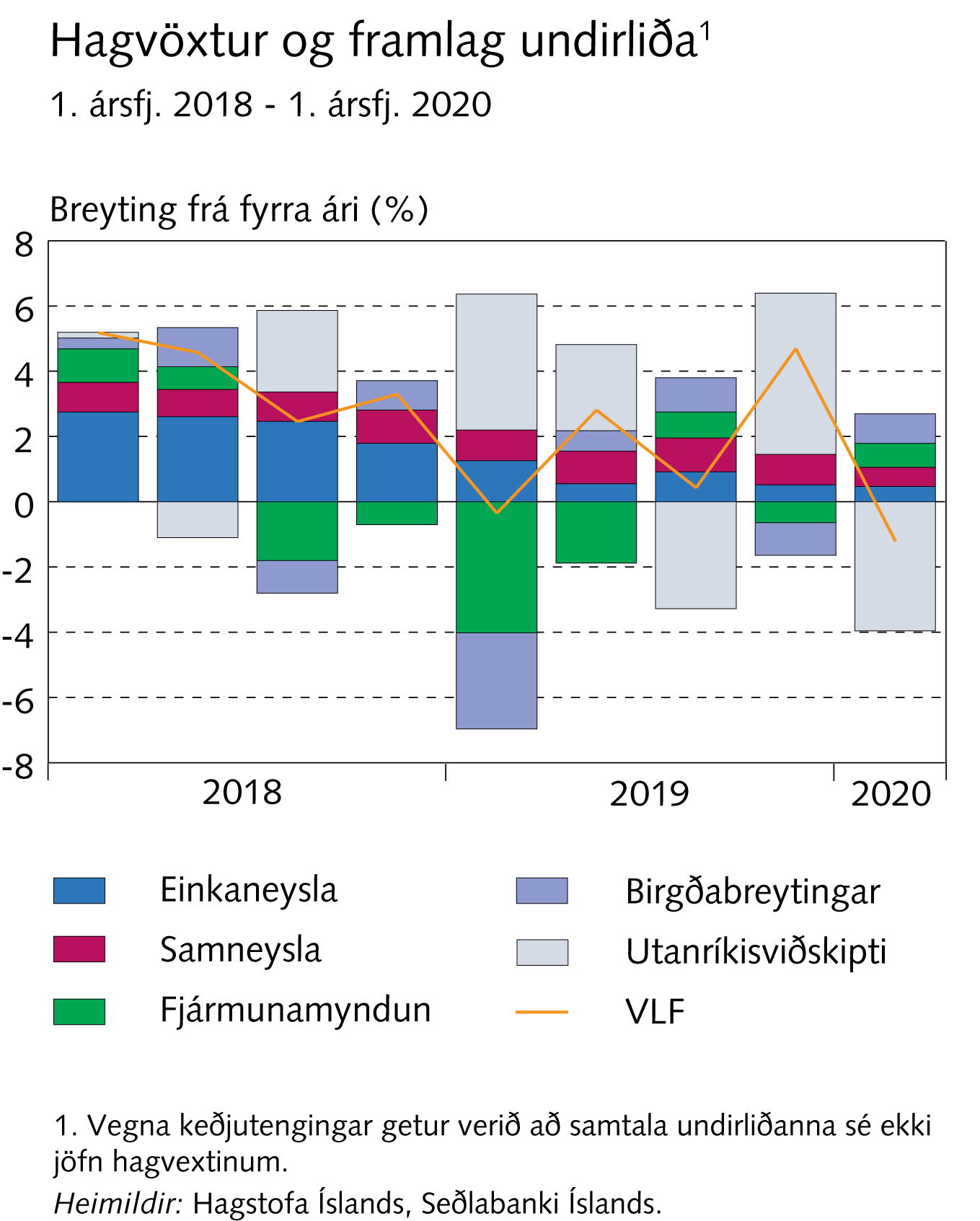 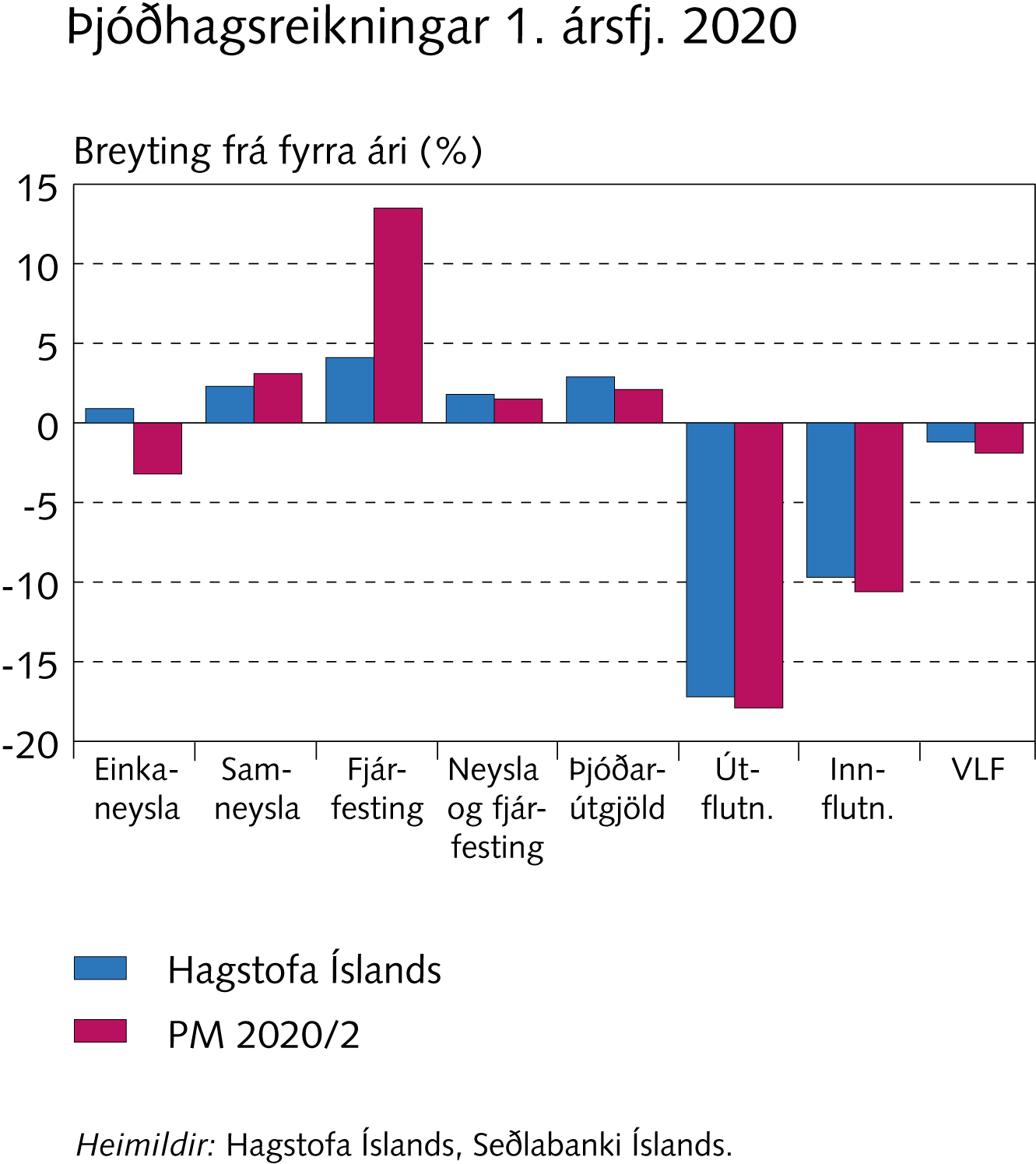 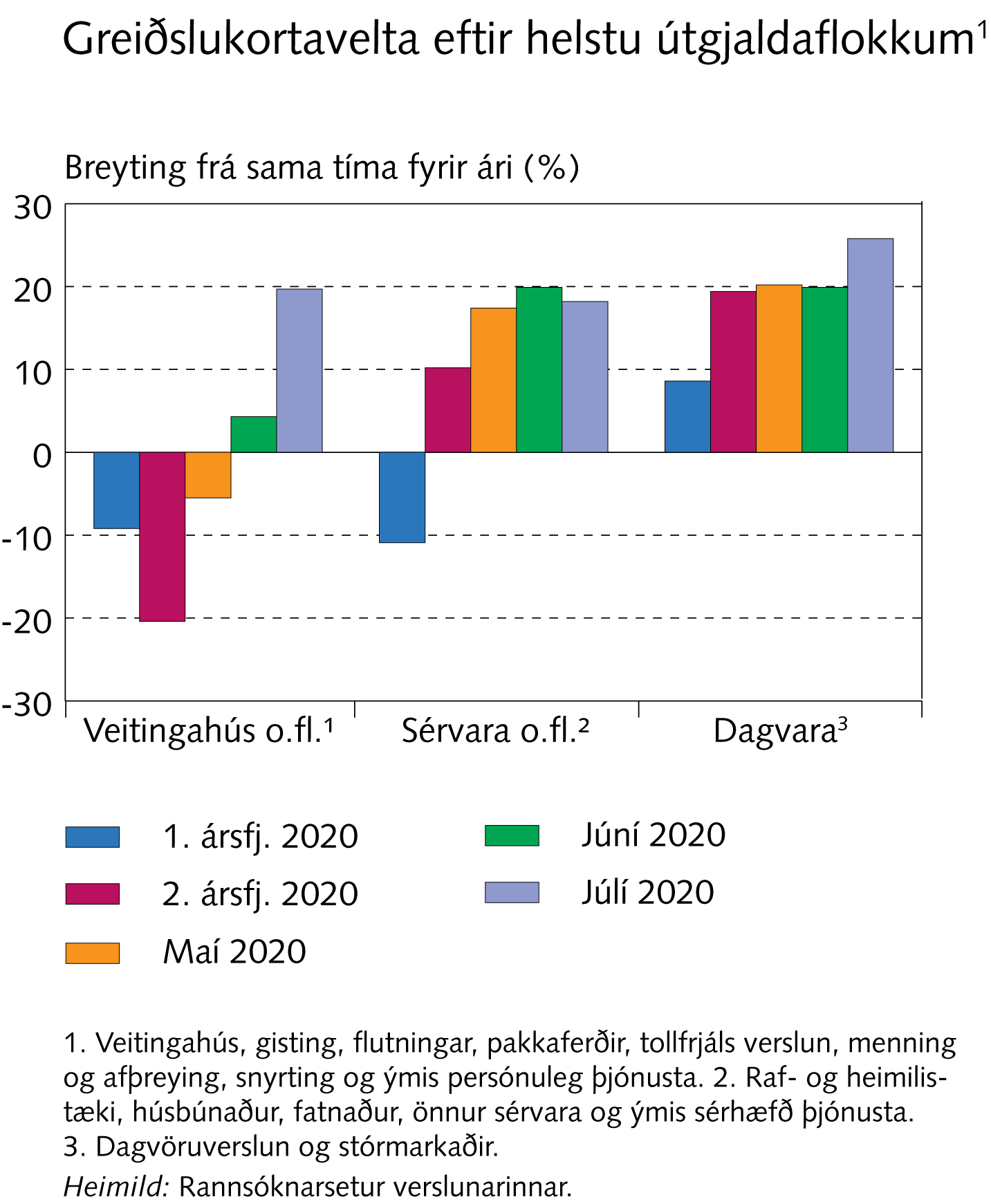 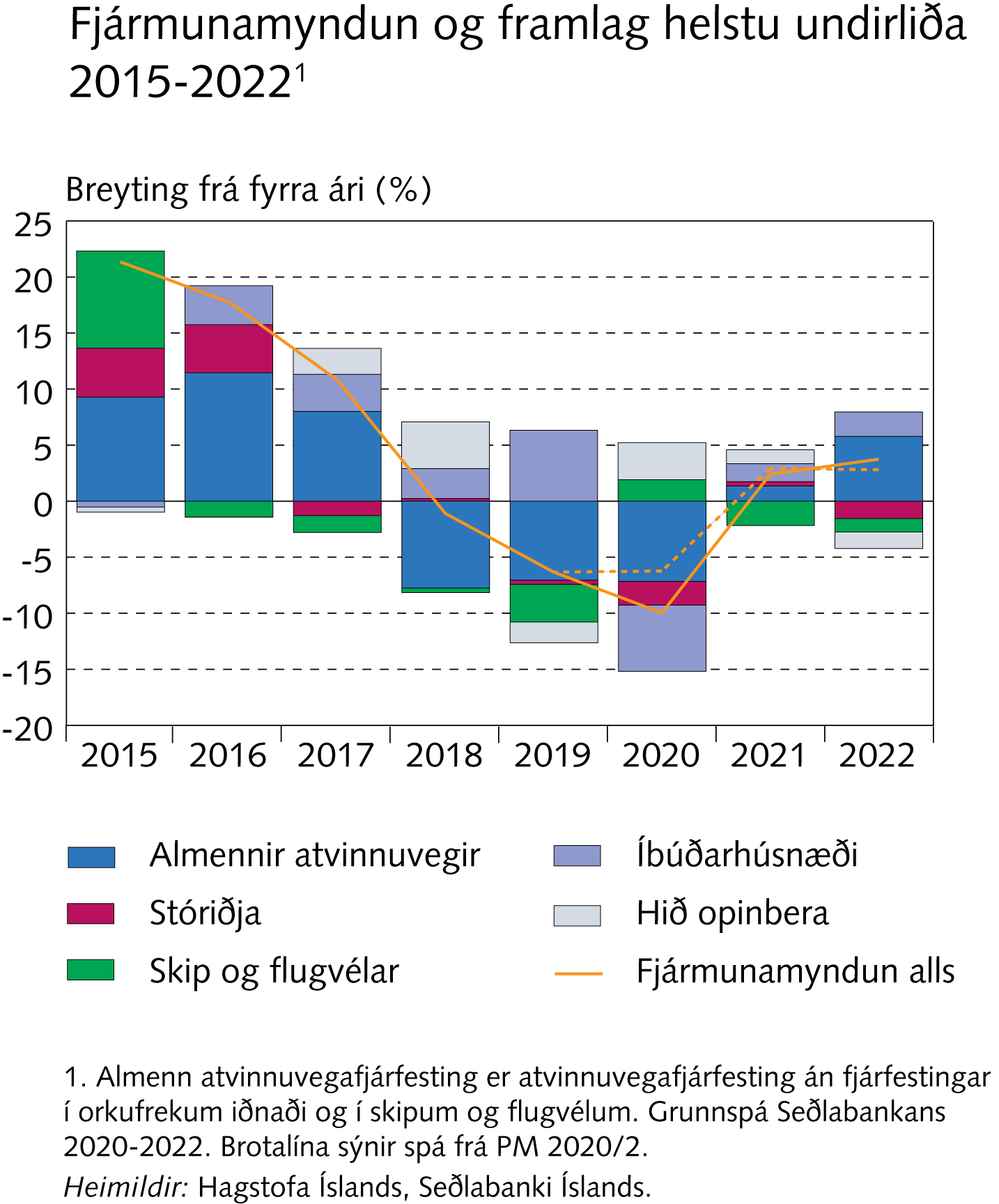 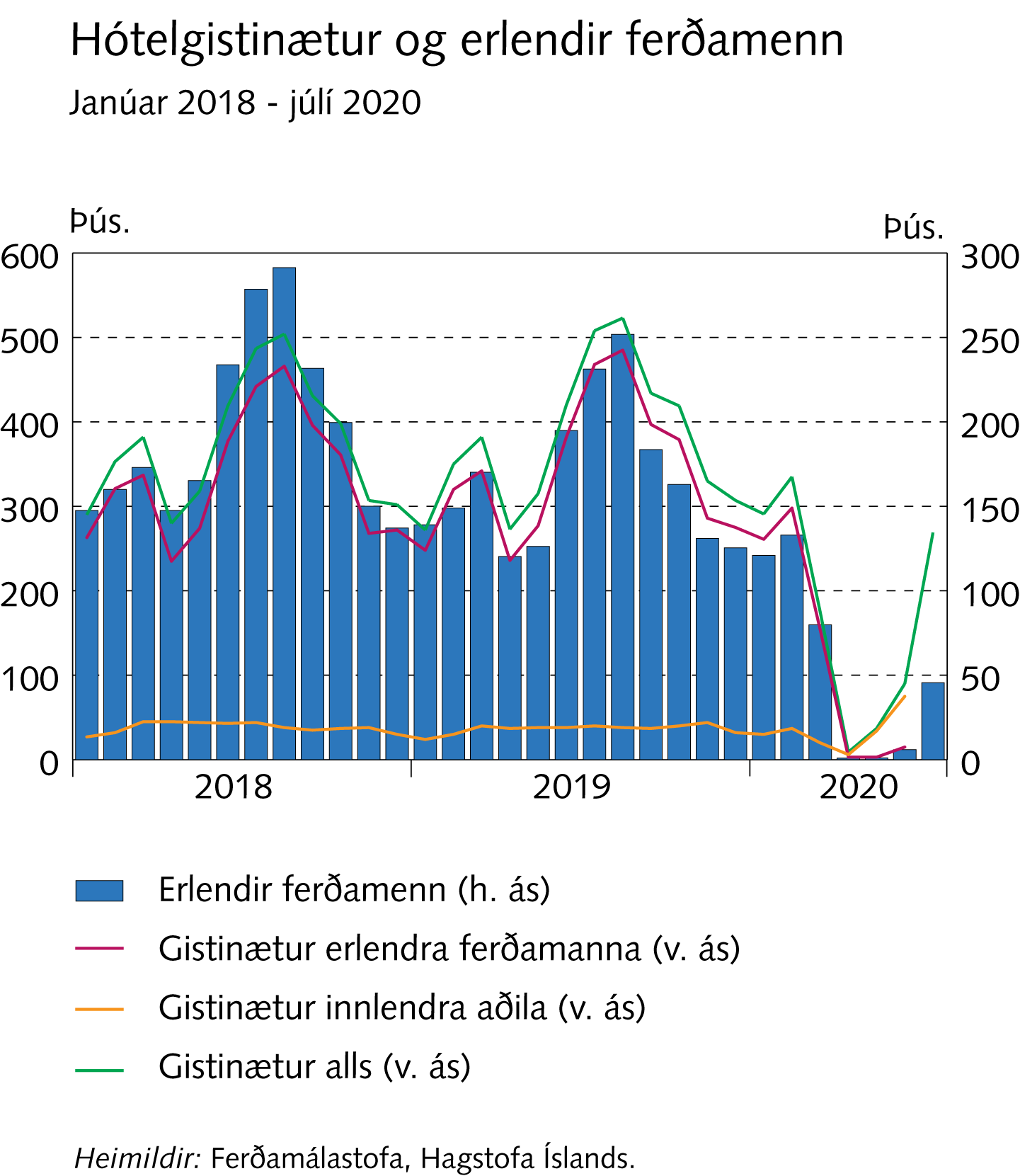 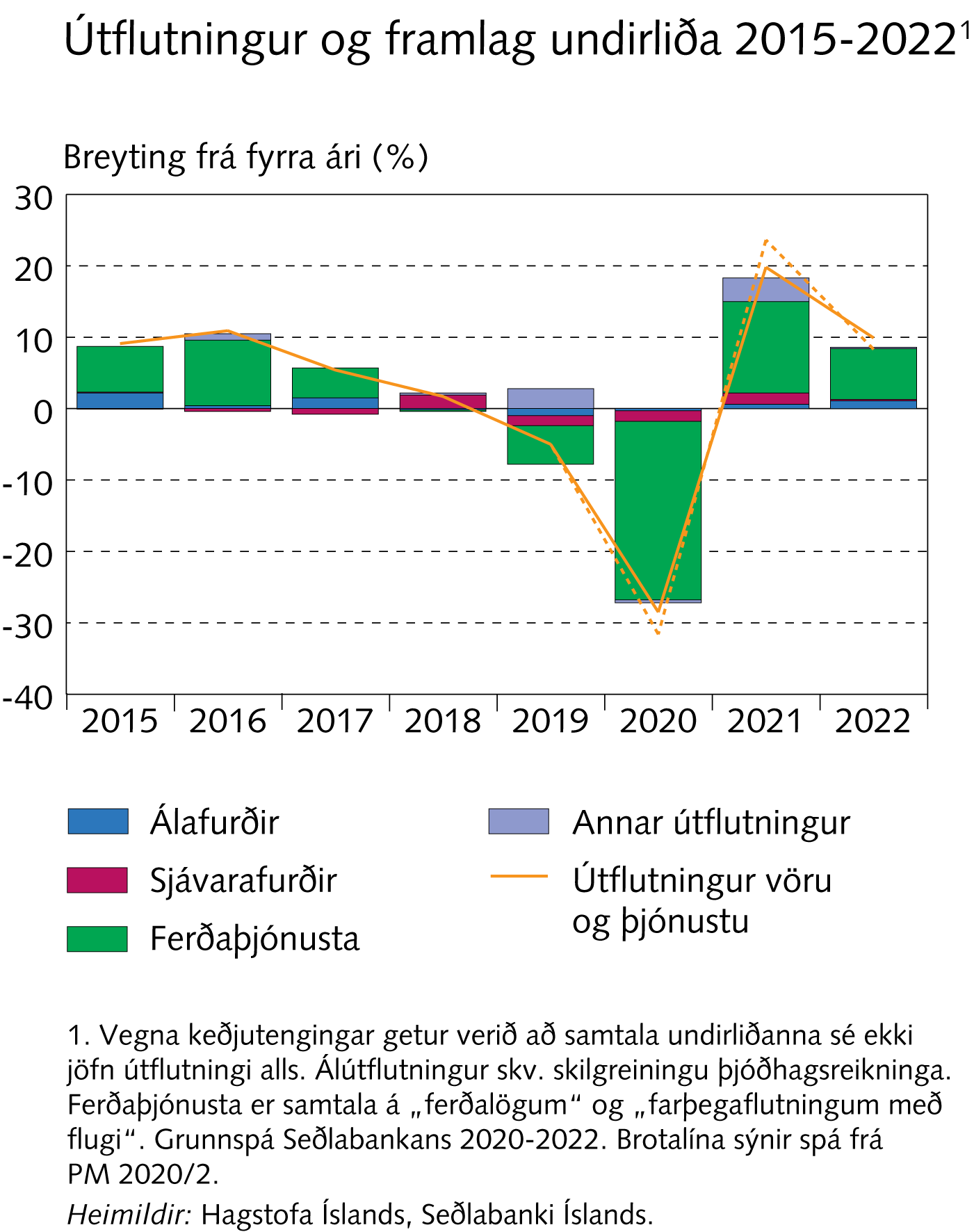 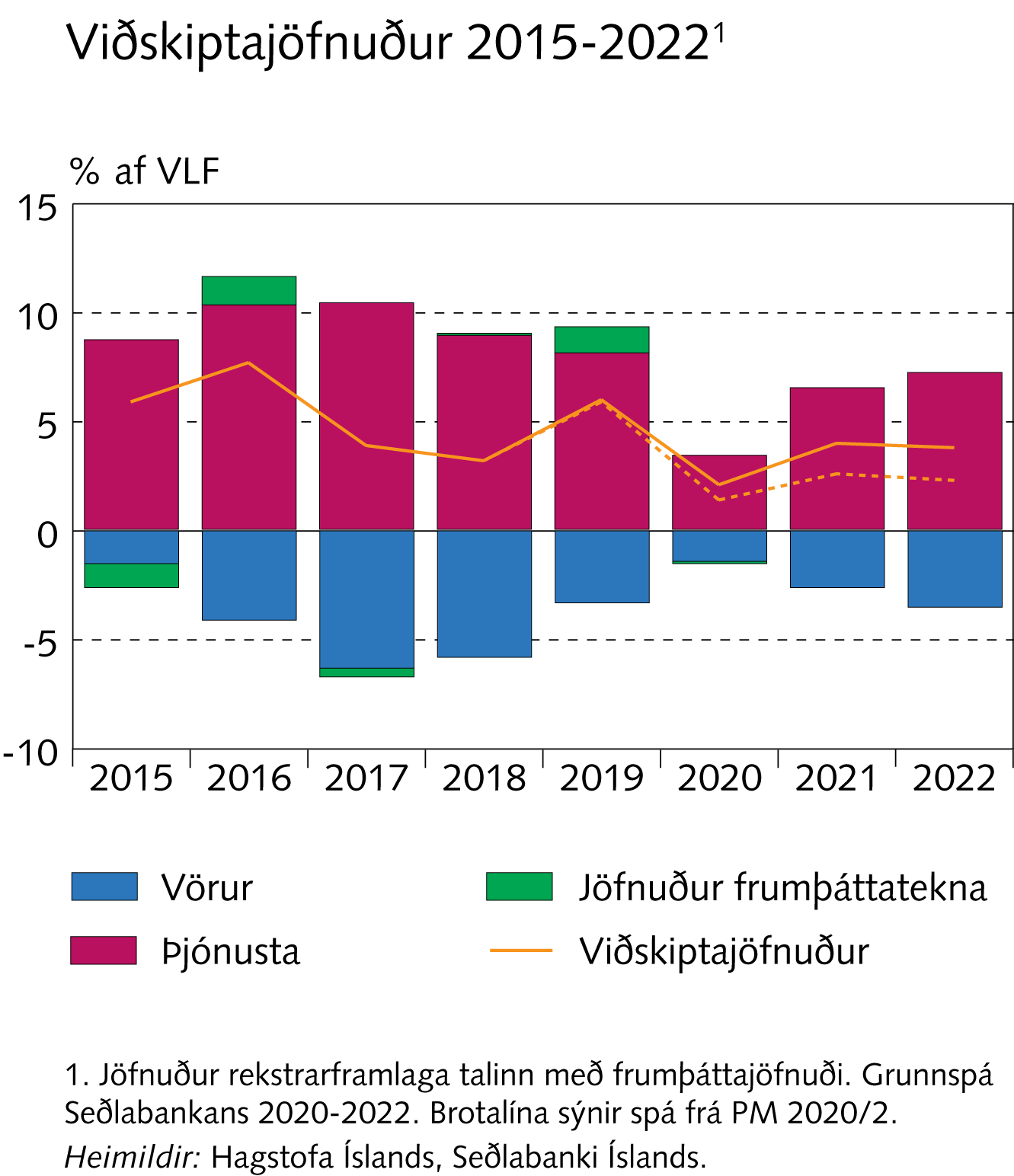 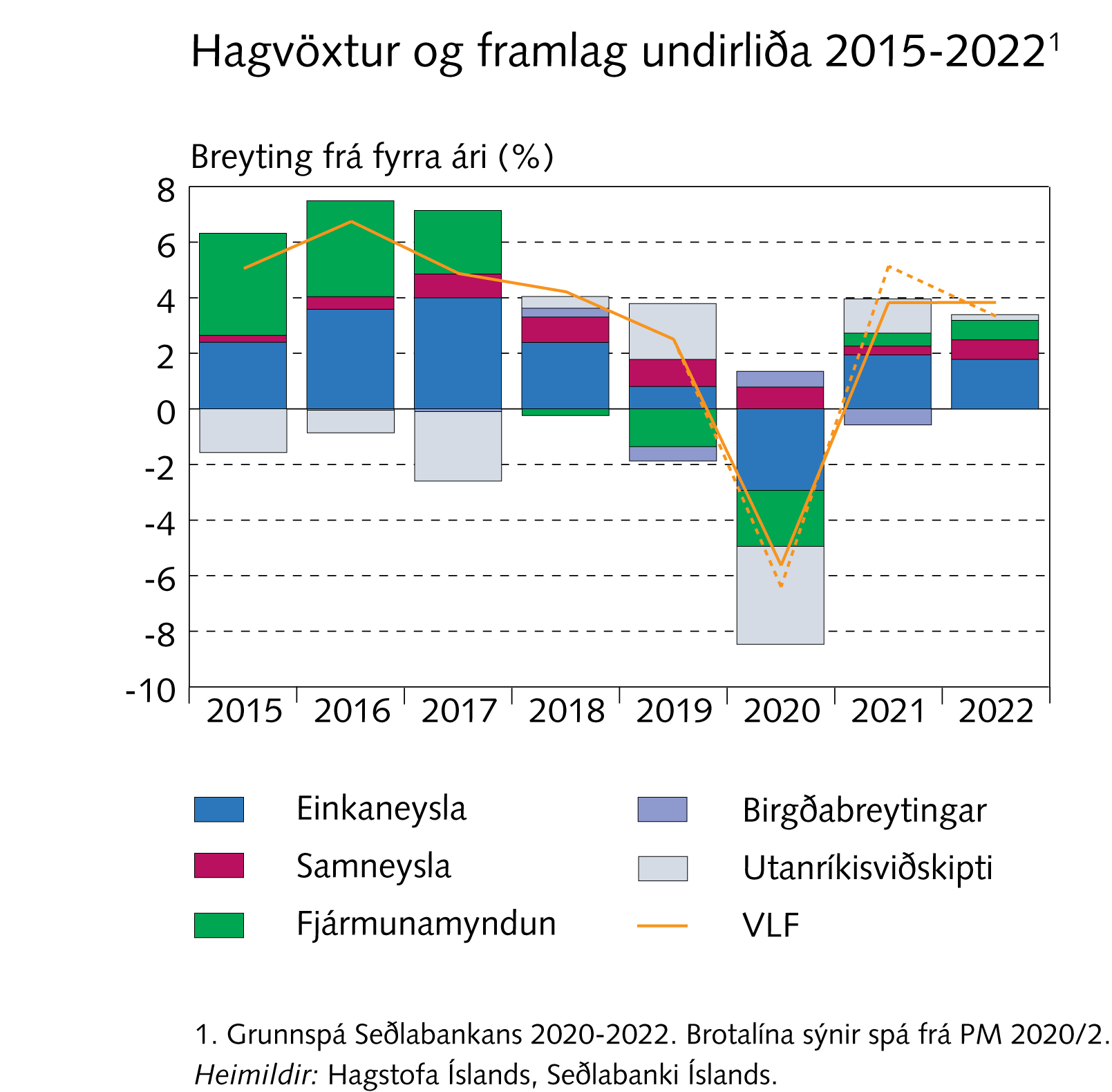 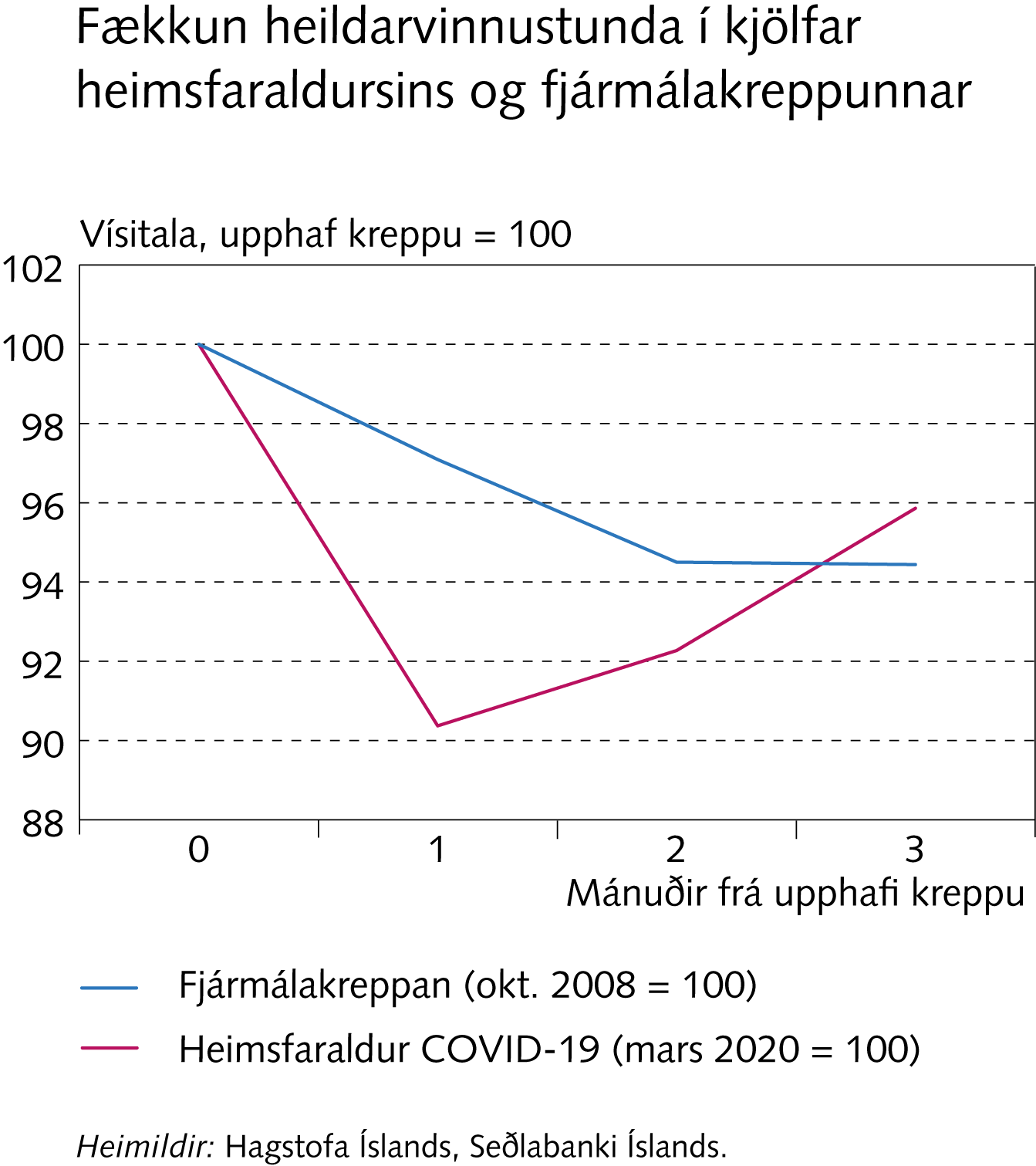 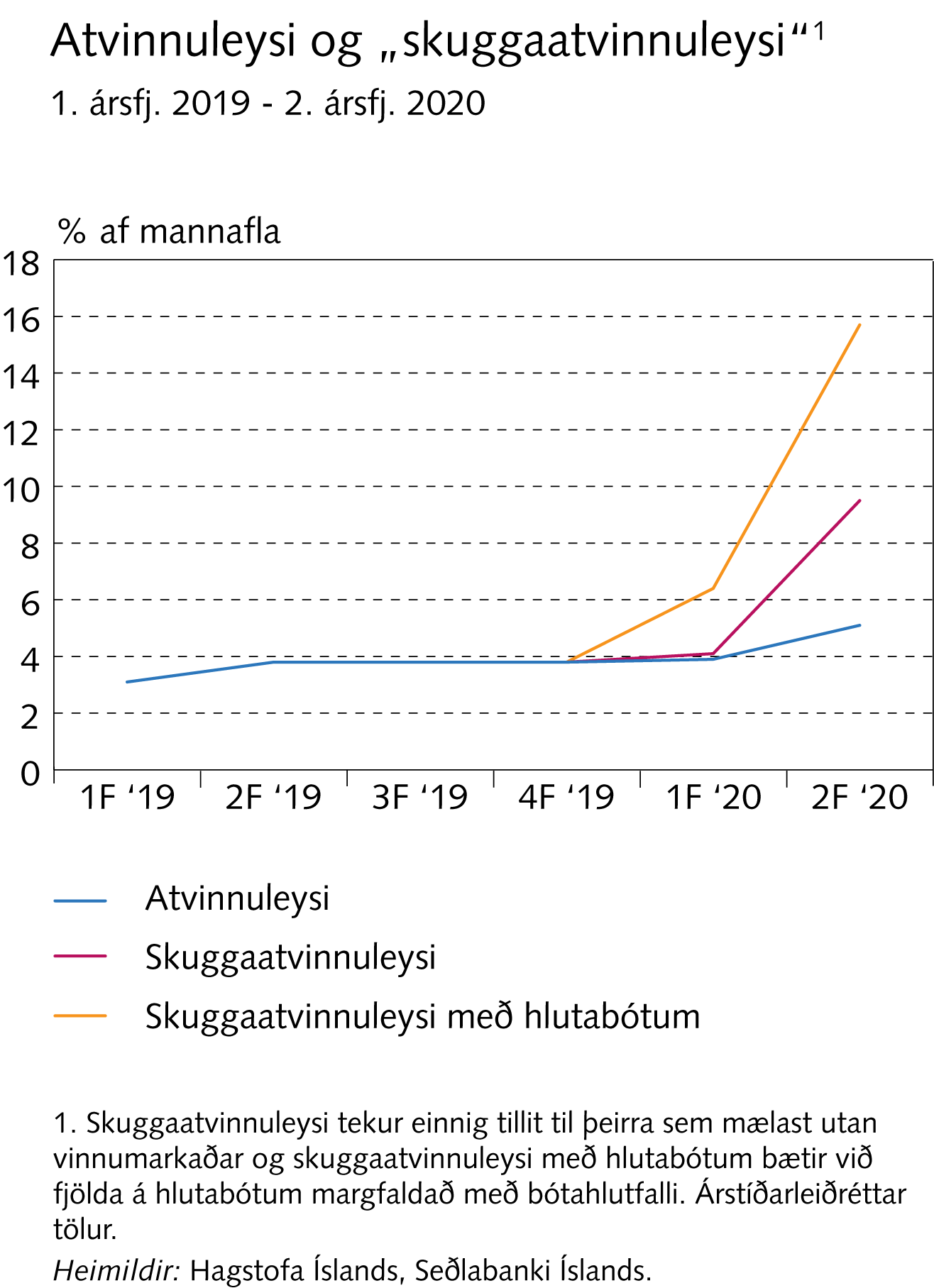 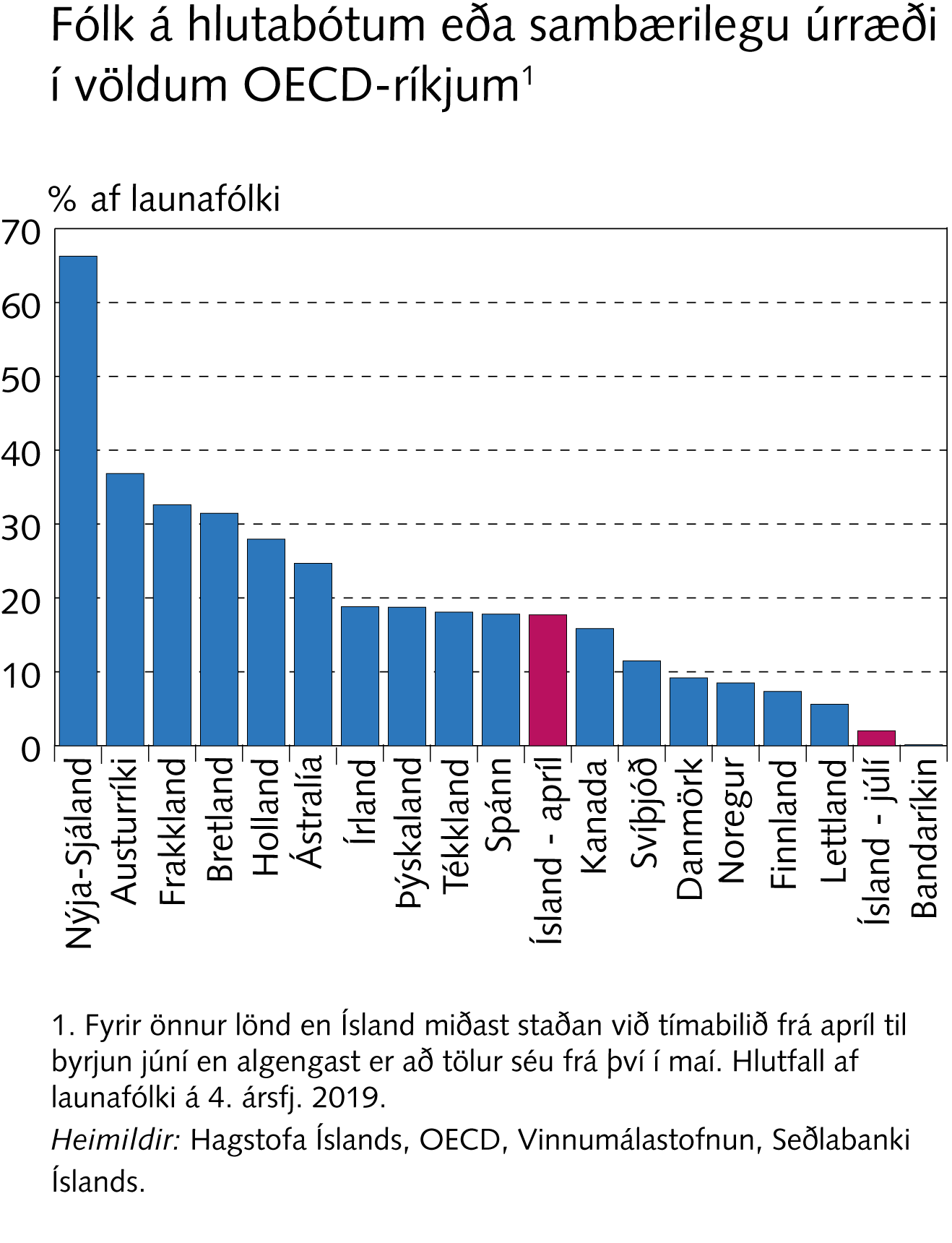 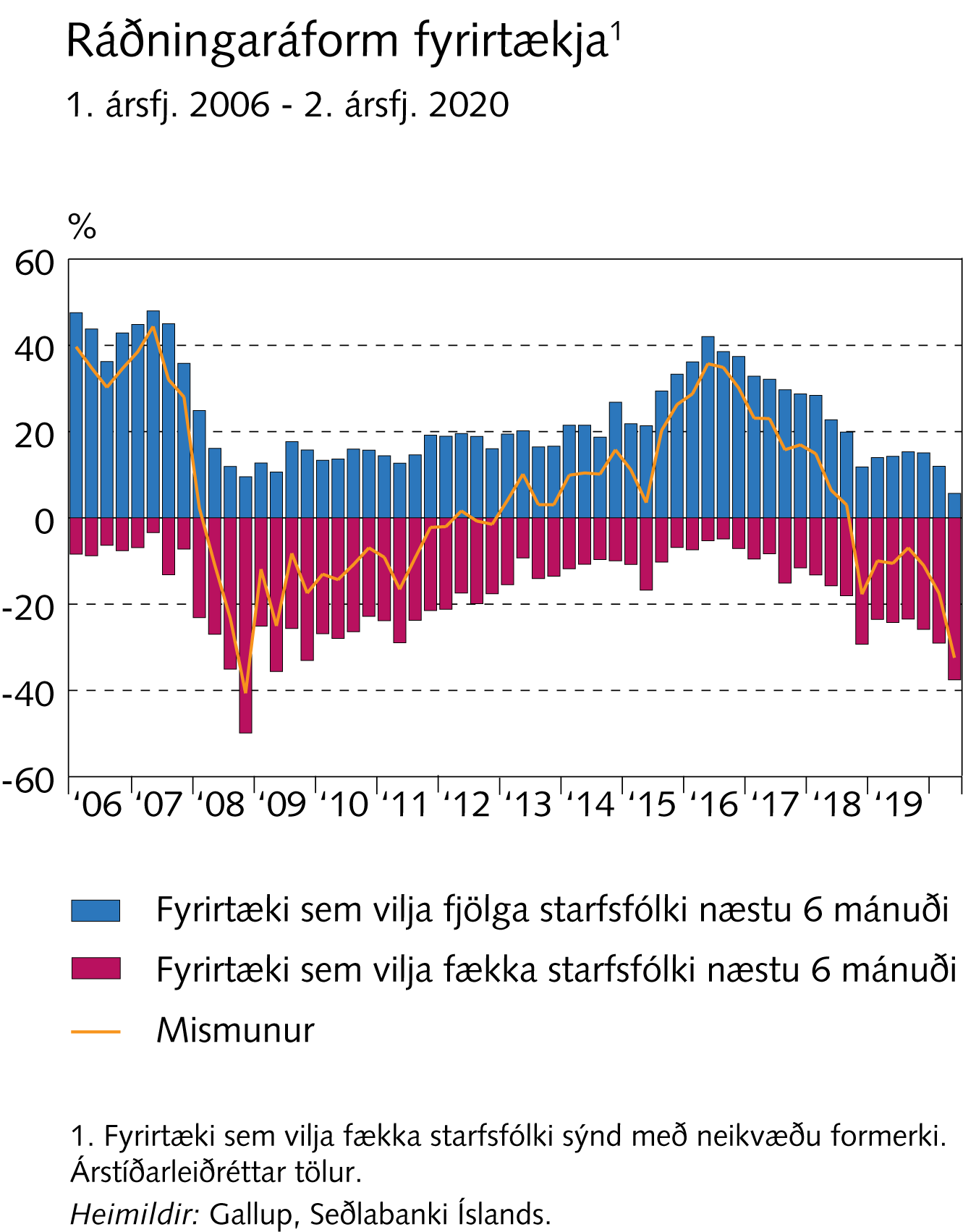 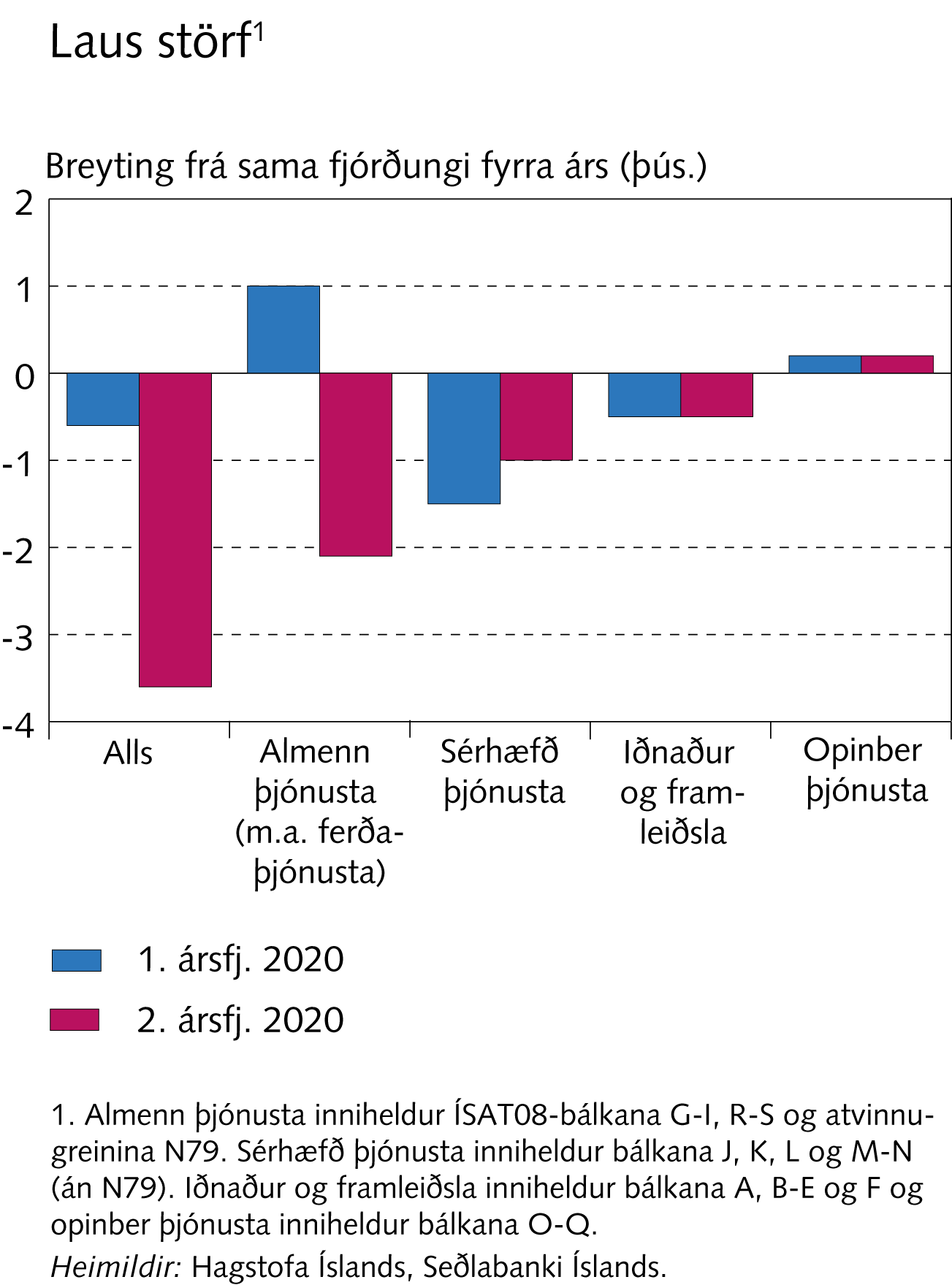 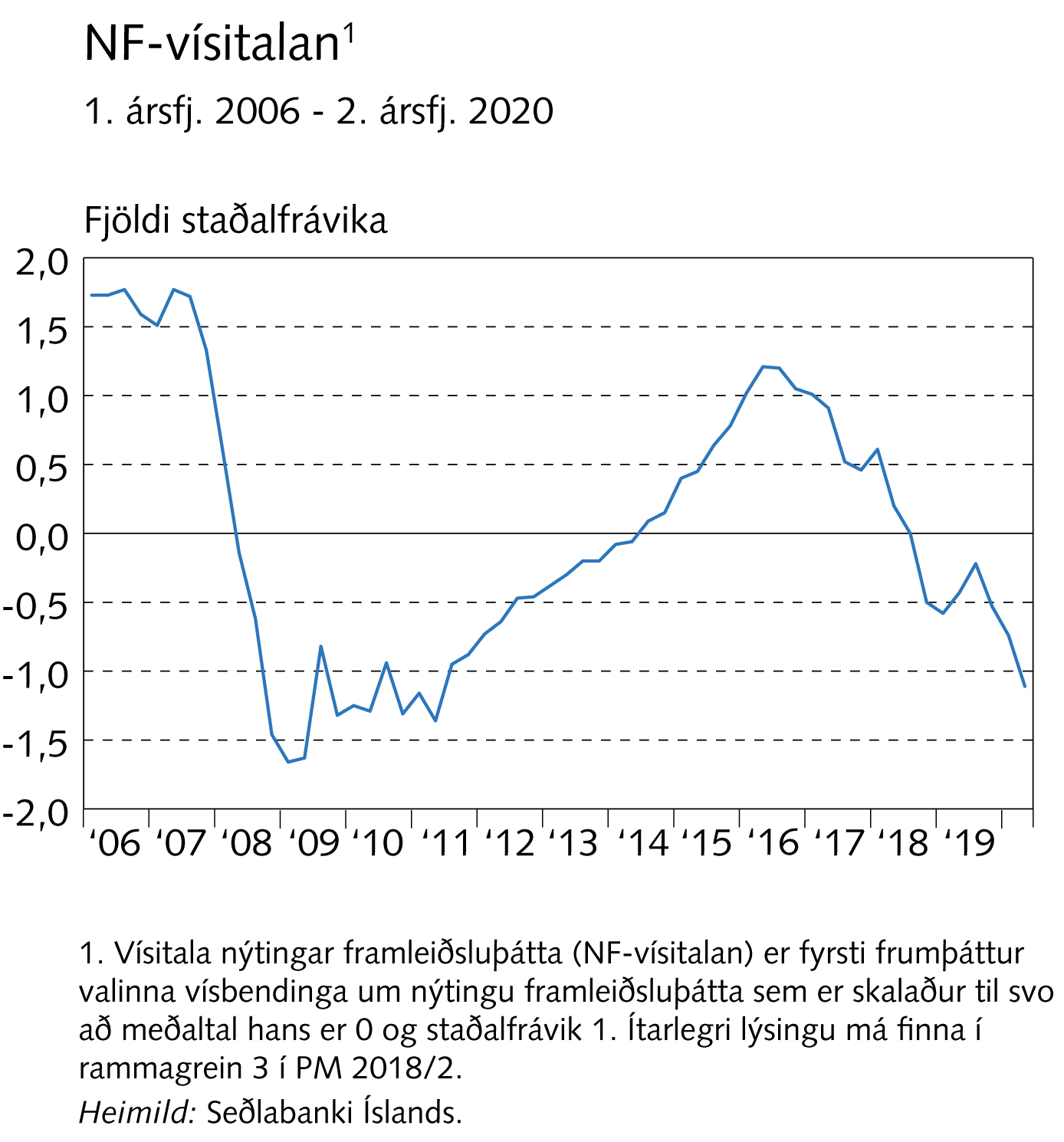 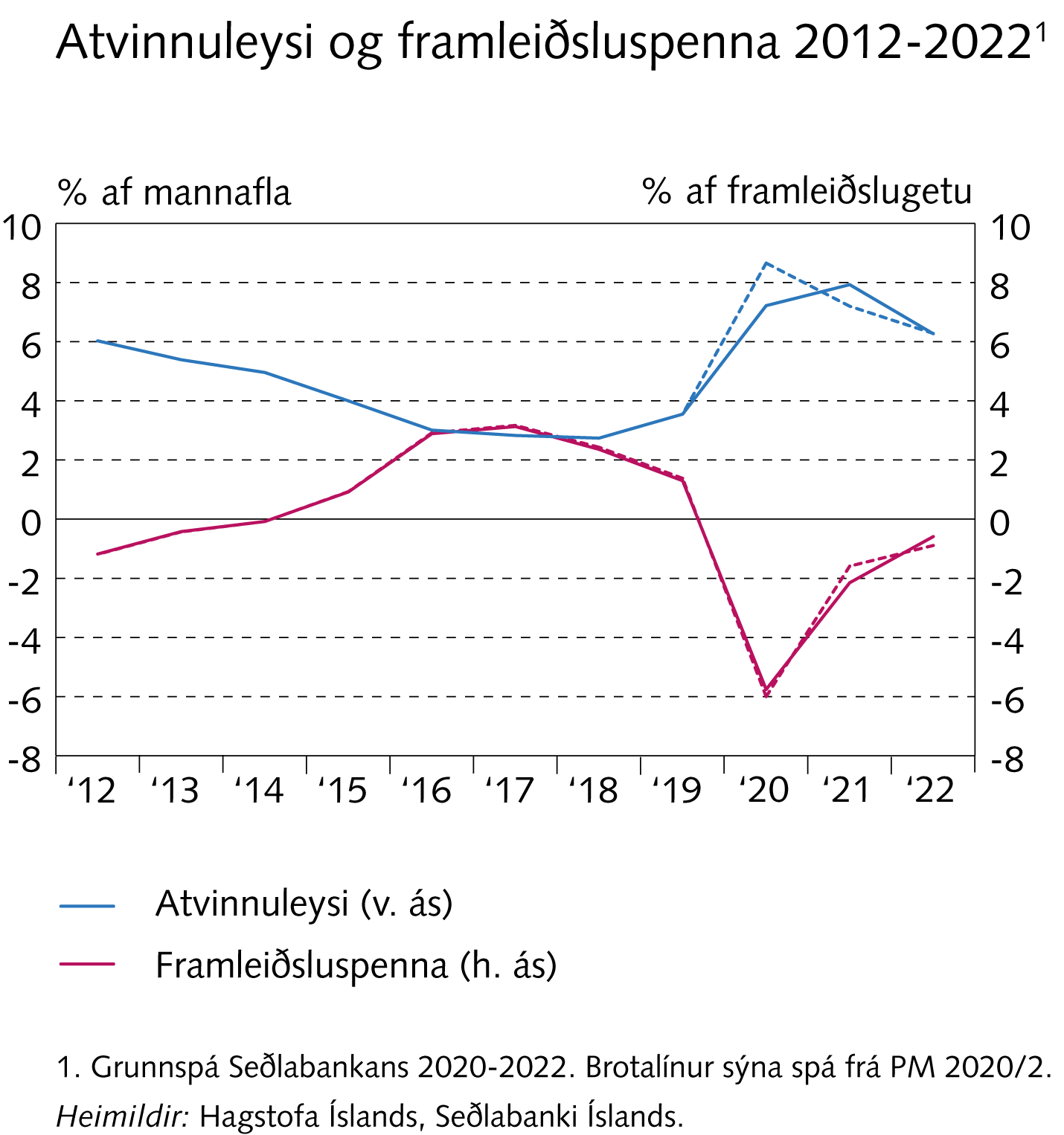 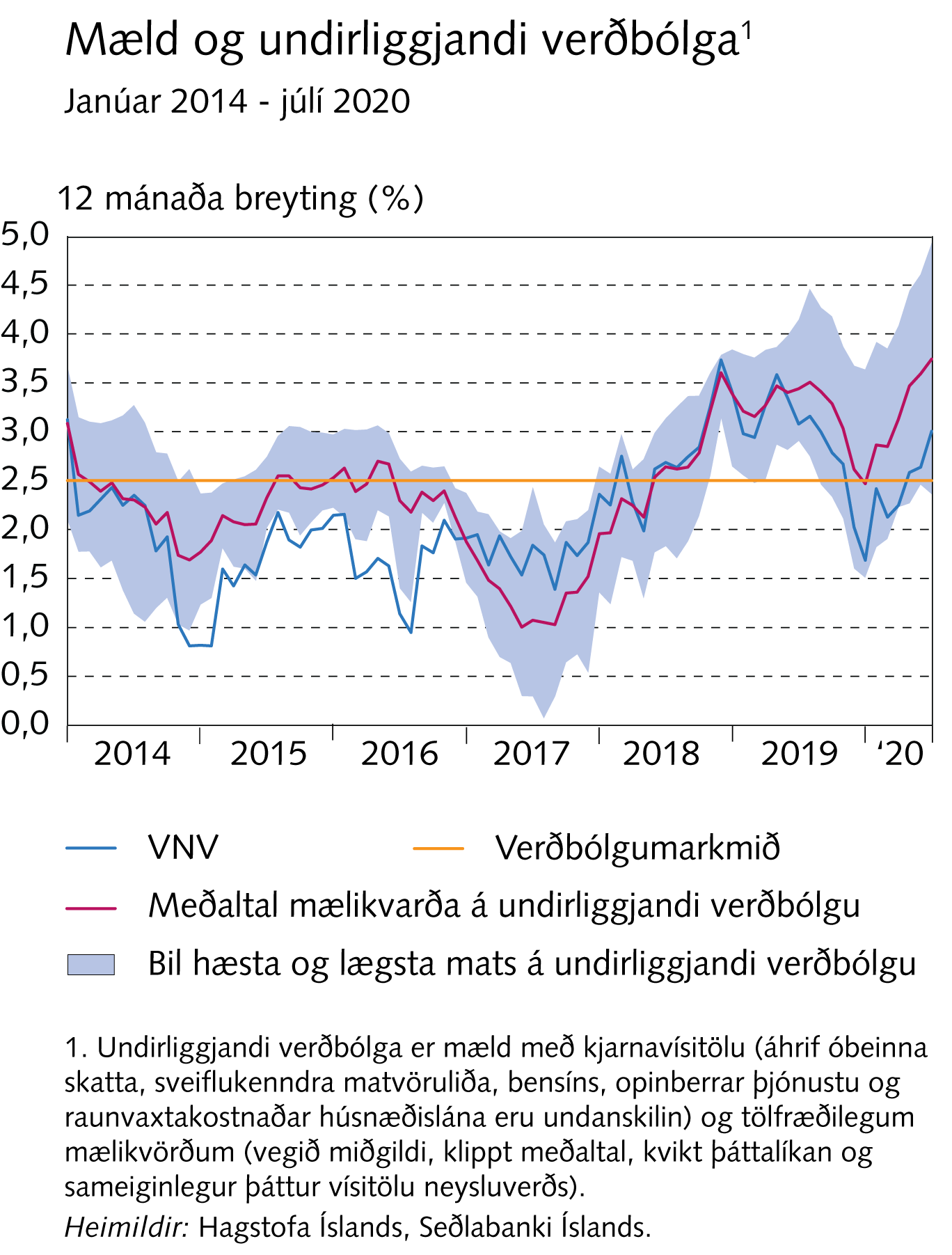 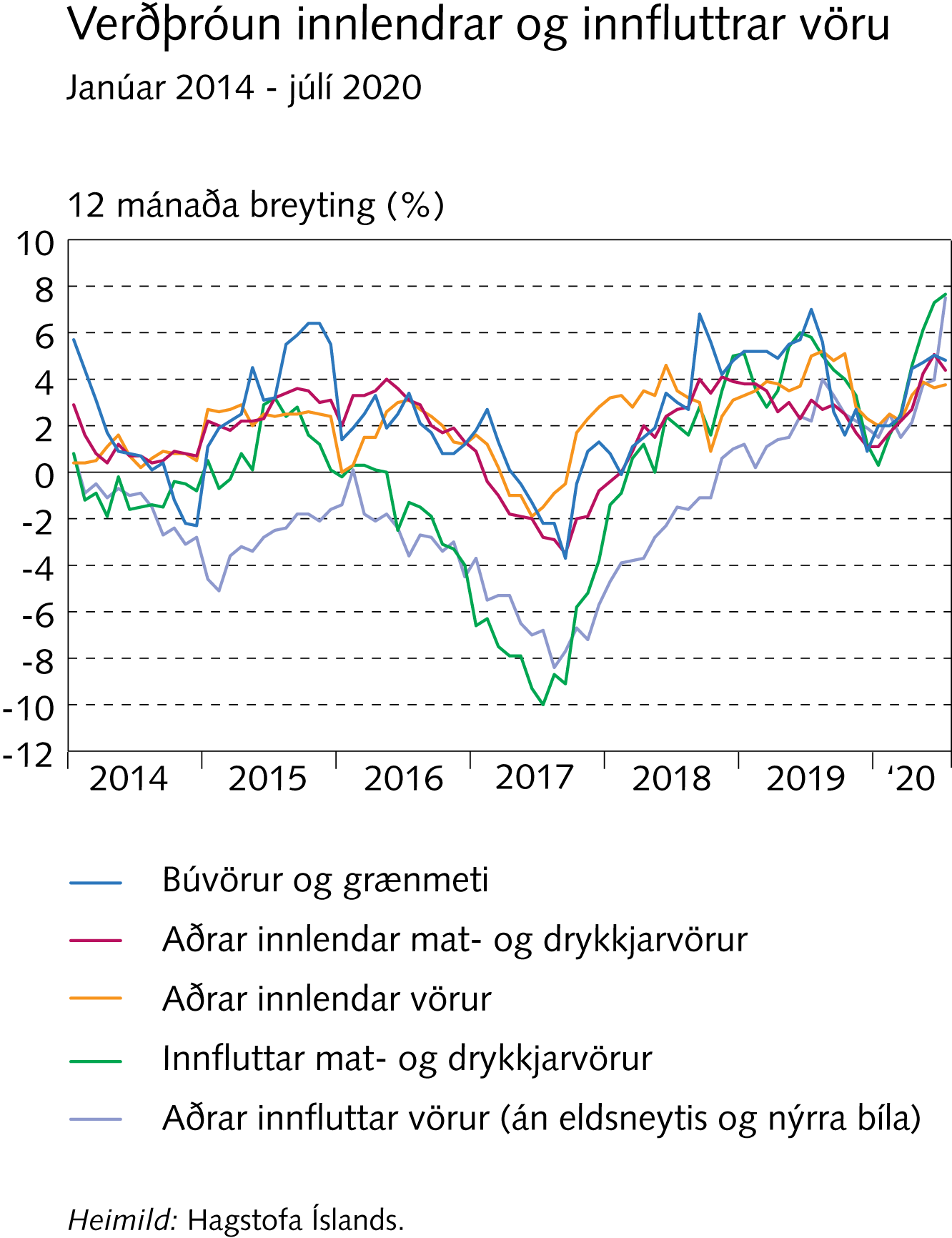 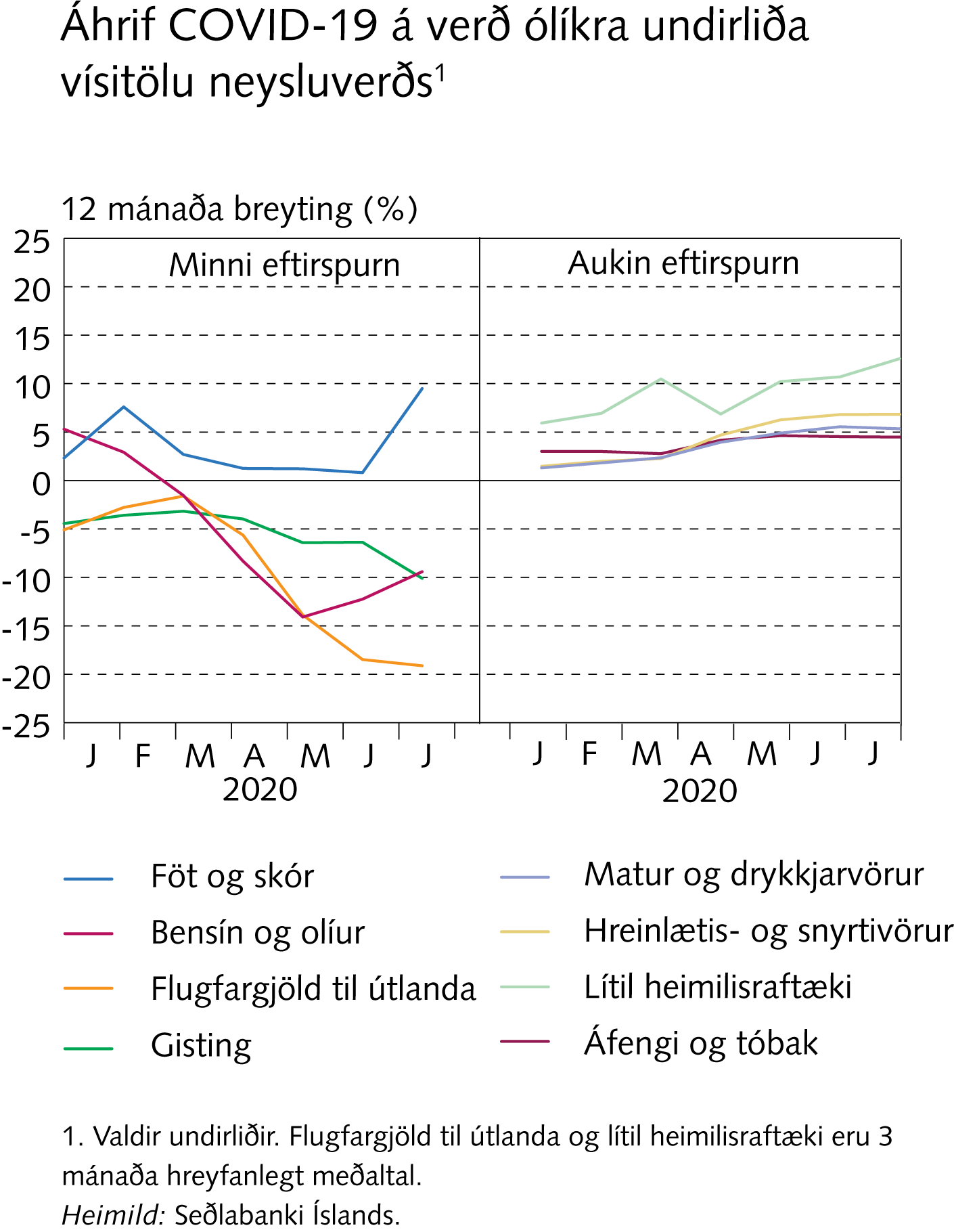 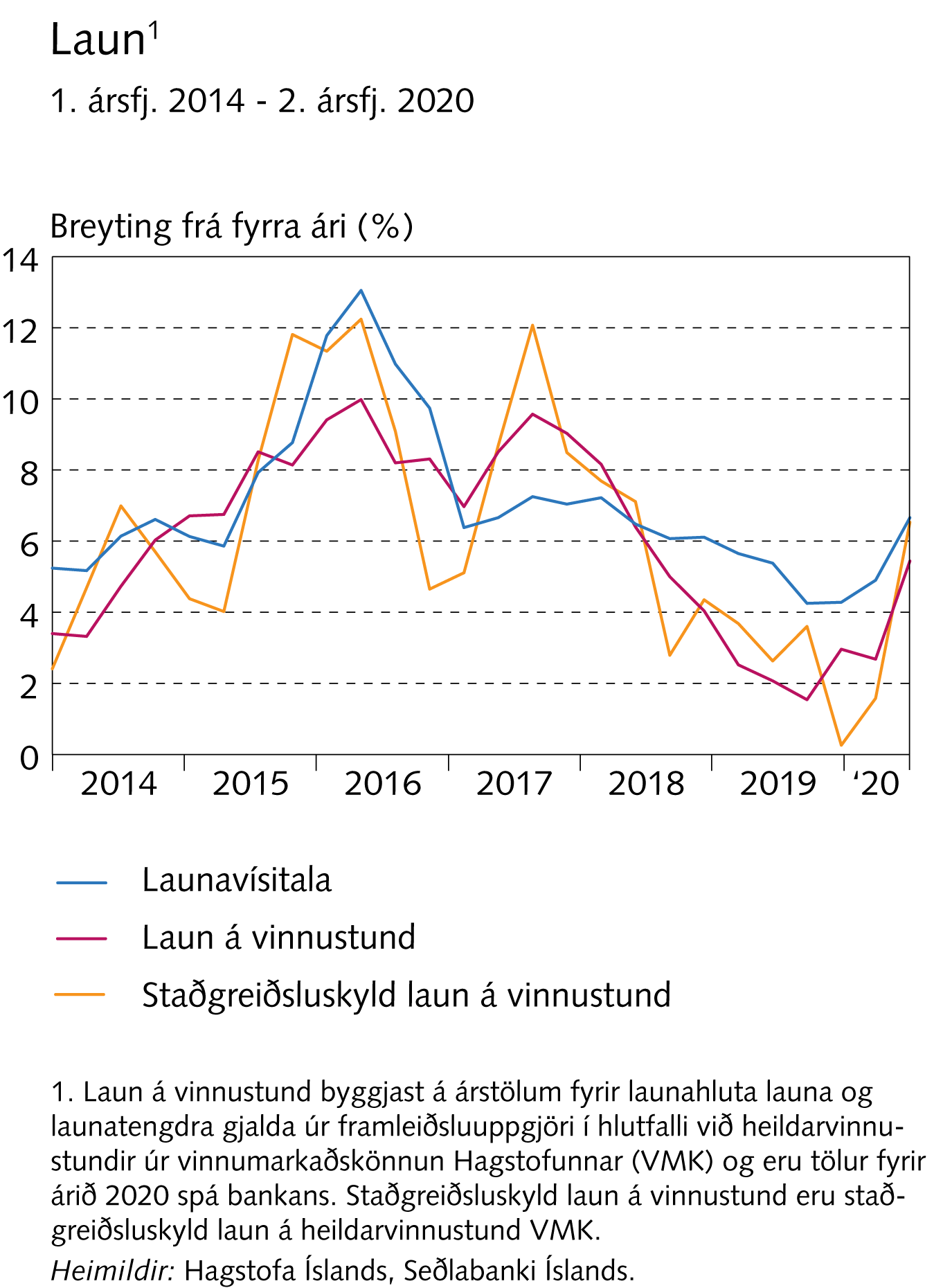 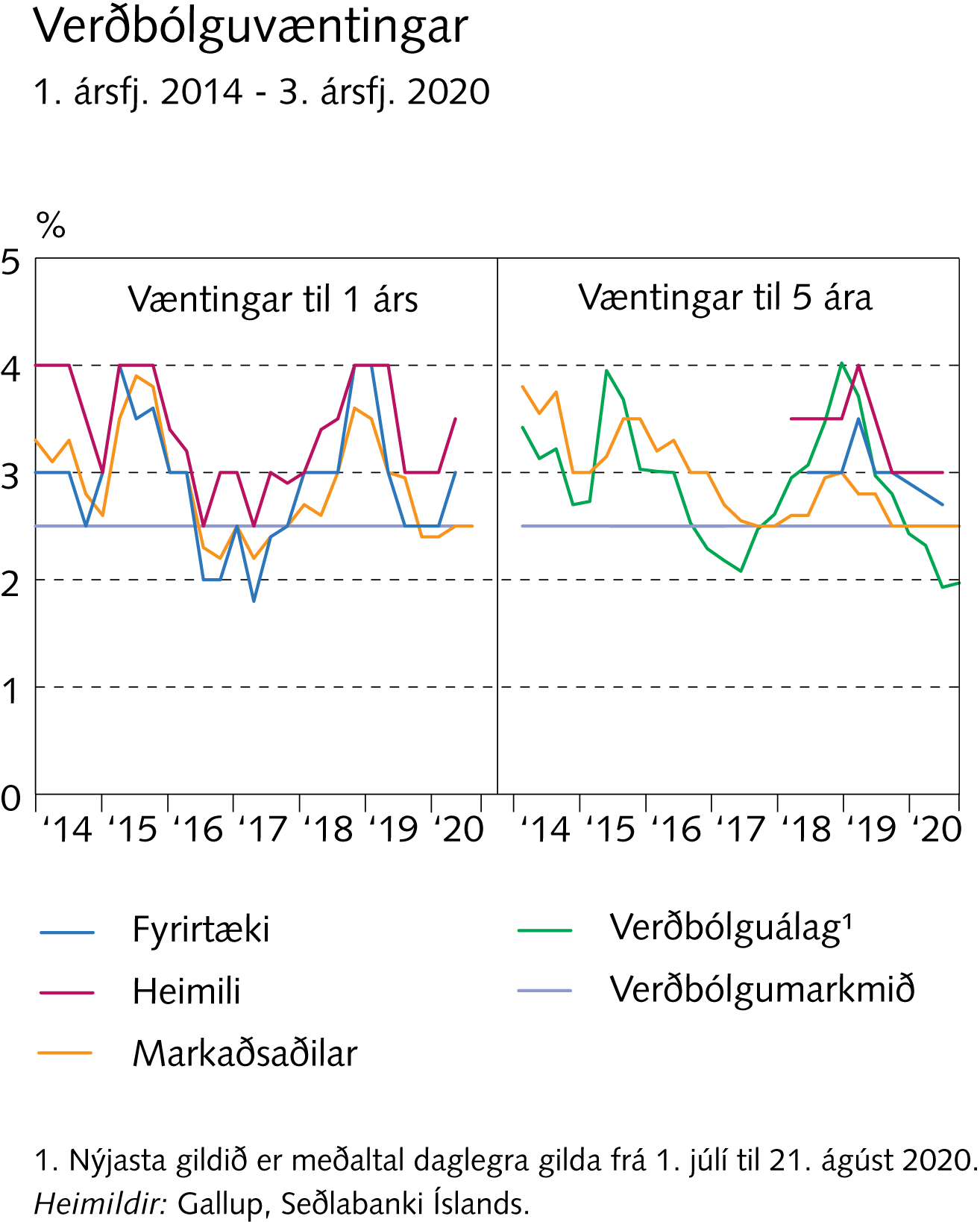 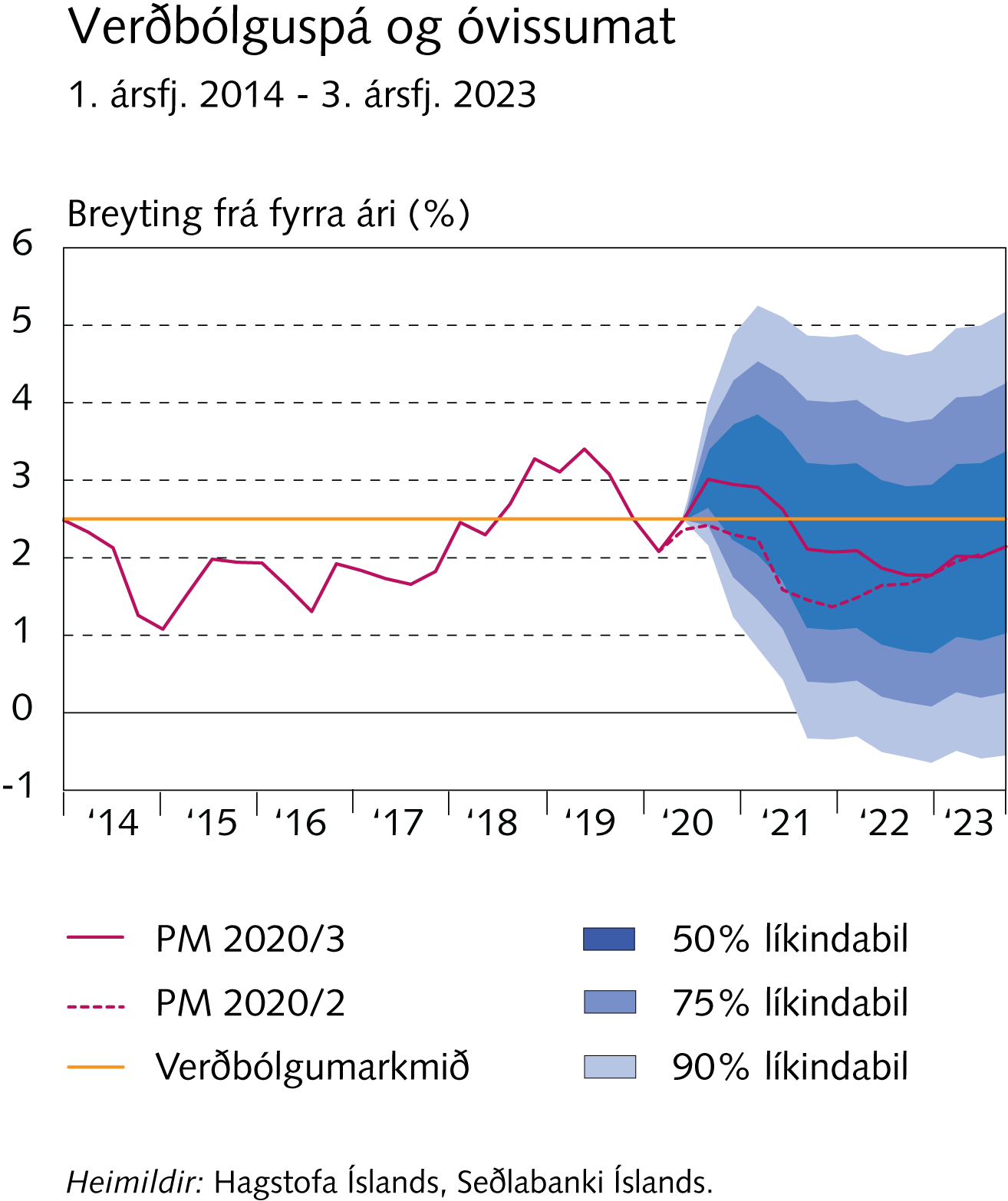 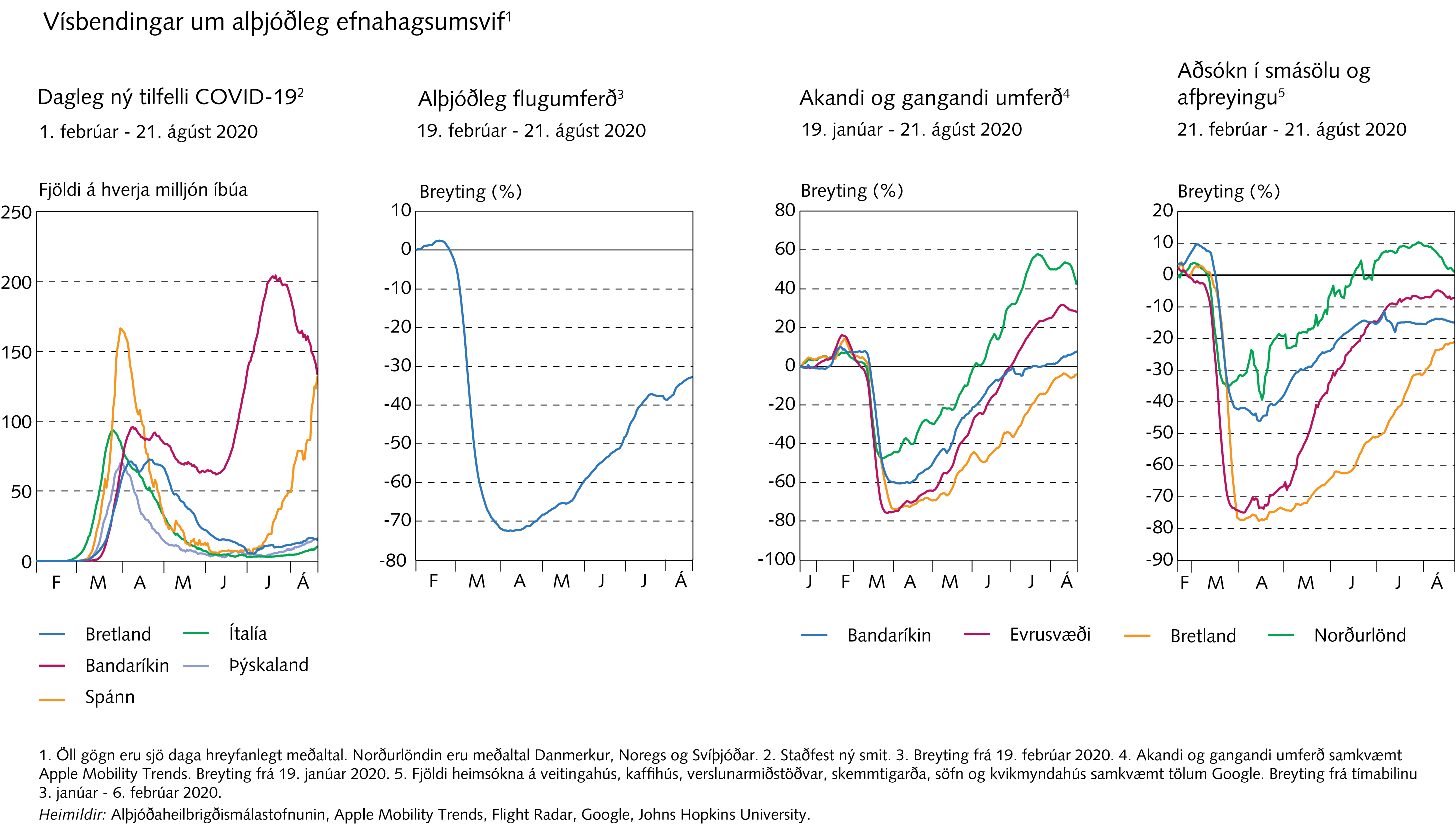 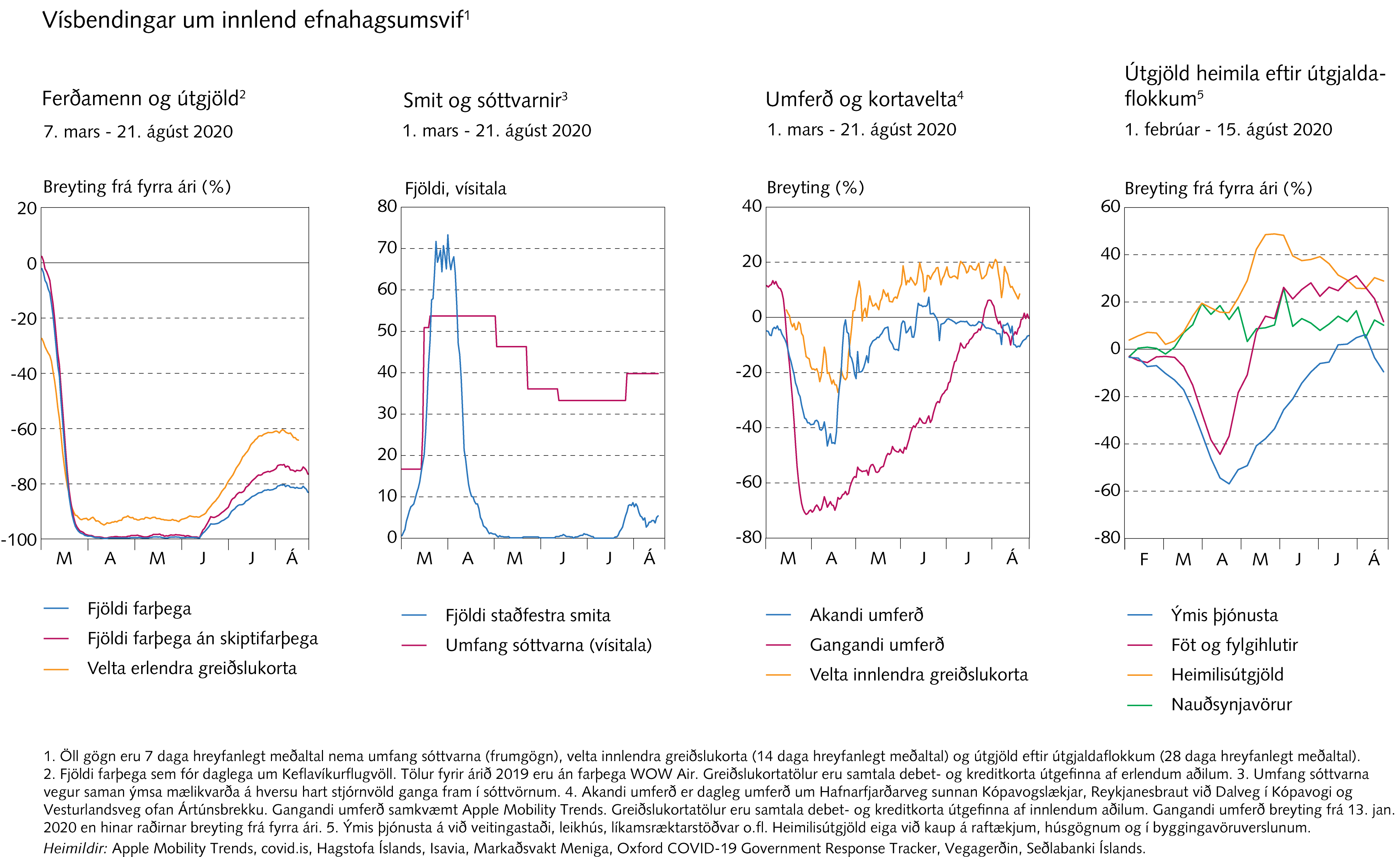 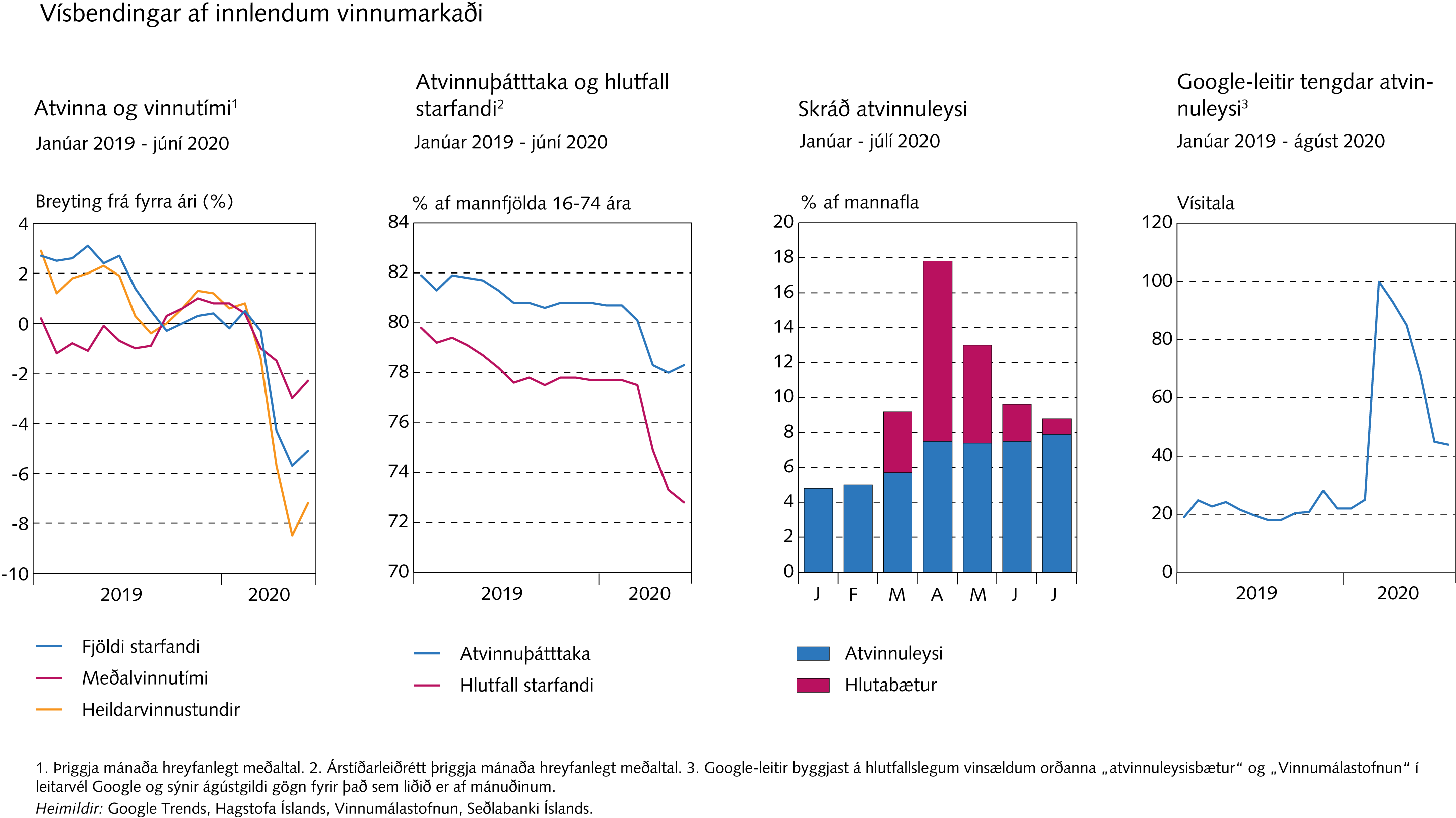